SUBASTA DE ELEMENTOS INSERVIBLES
CONTROL DE ACTIVOS
C.I El Mira
Yicel Dallana Caicedo PerlazaAux. de Activos C.I El Mira
LOTE #1

$ 50.000
Ventilador
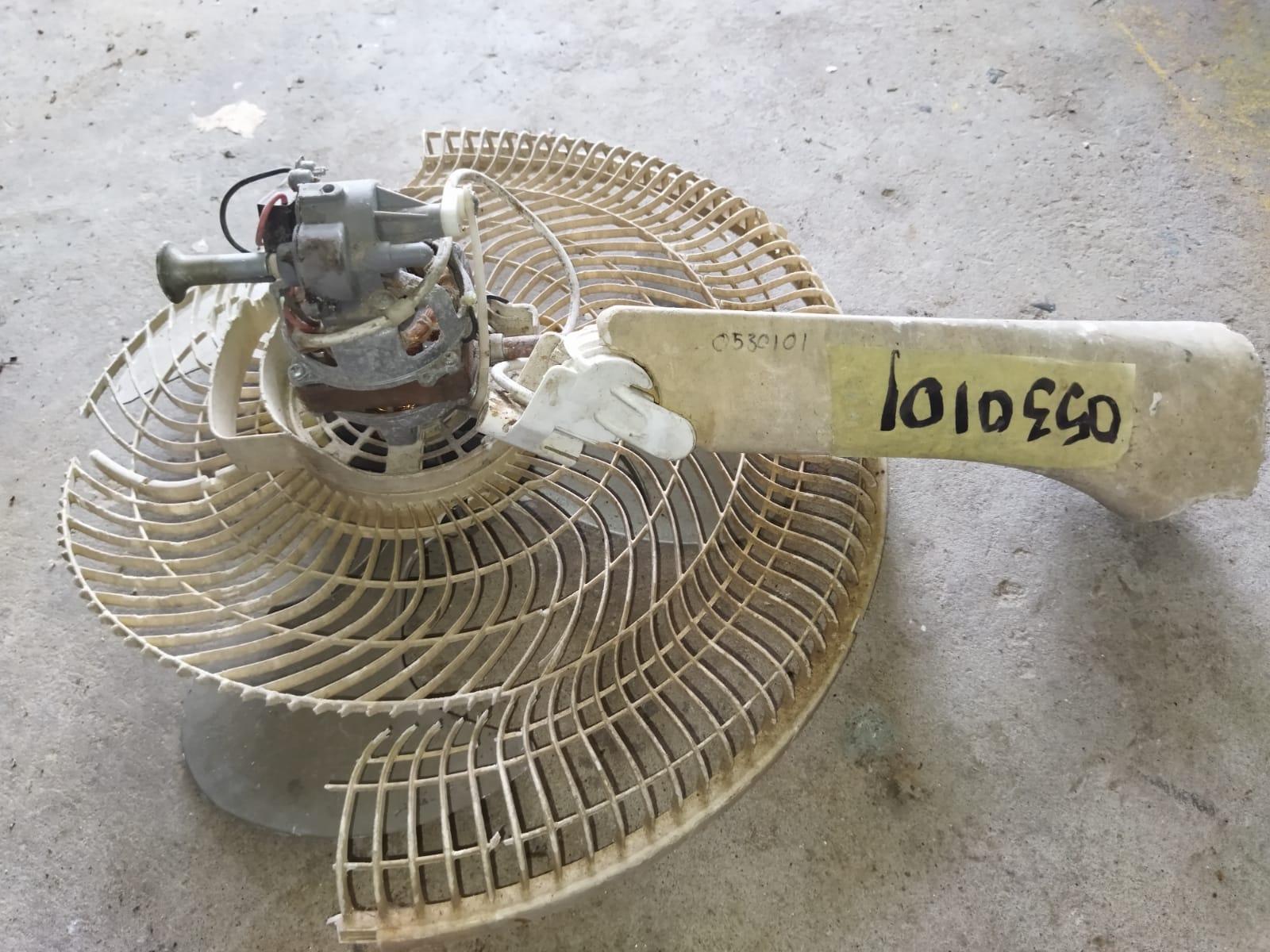 Ventilador
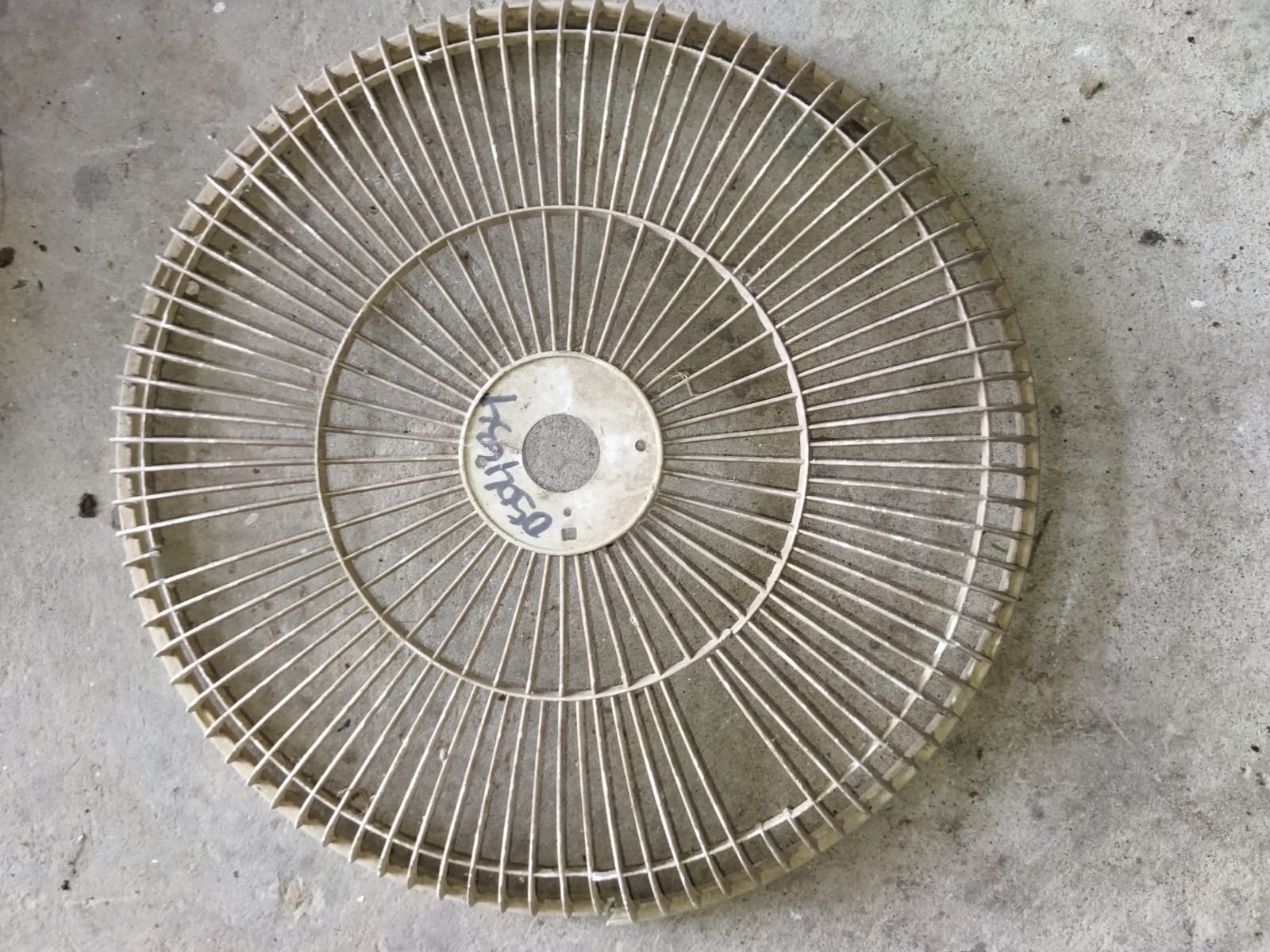 Placa Corporativa 0530101
Placa Corporativa 0504634
Ventilador
Ventilador de techo loco.
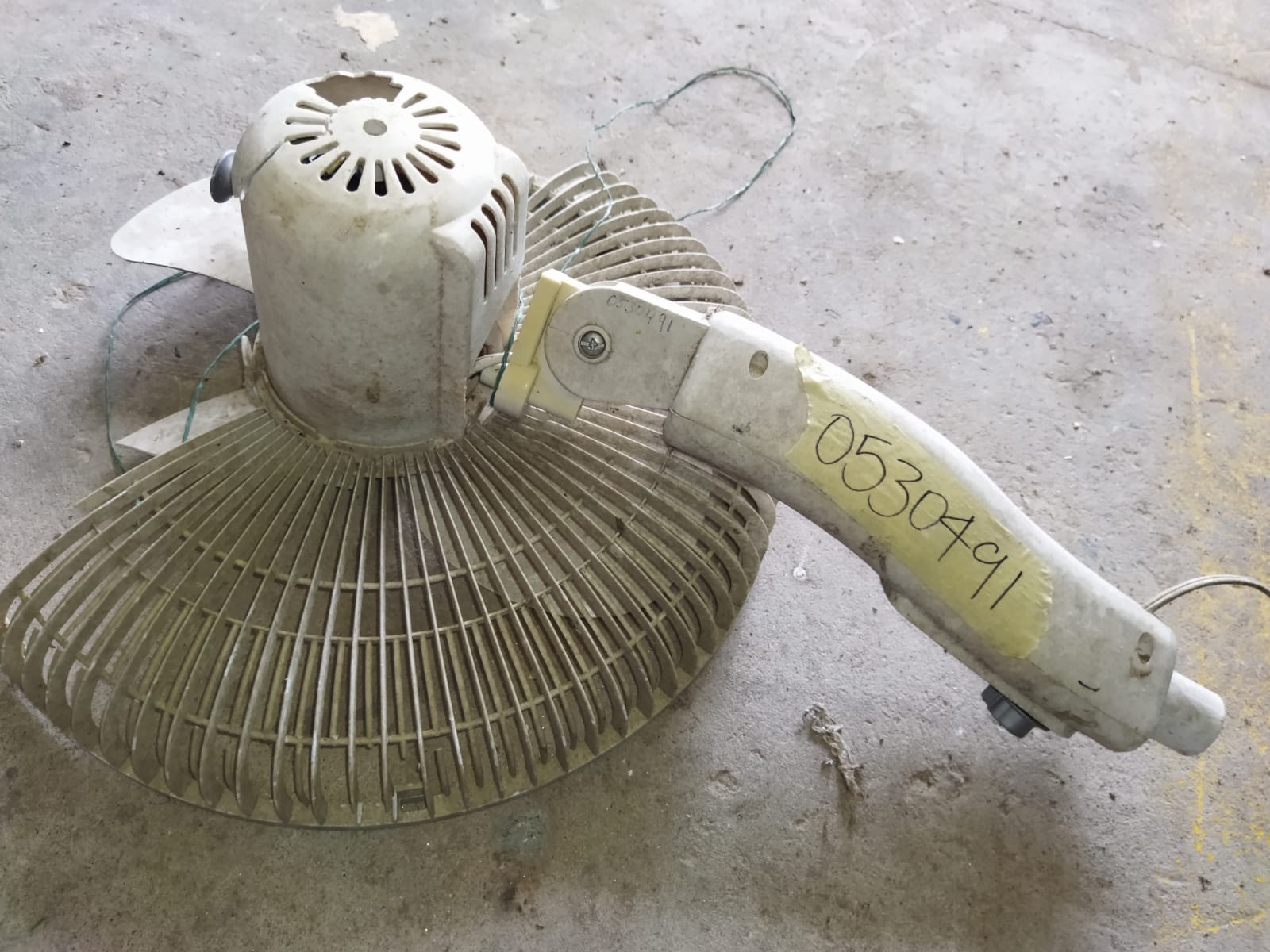 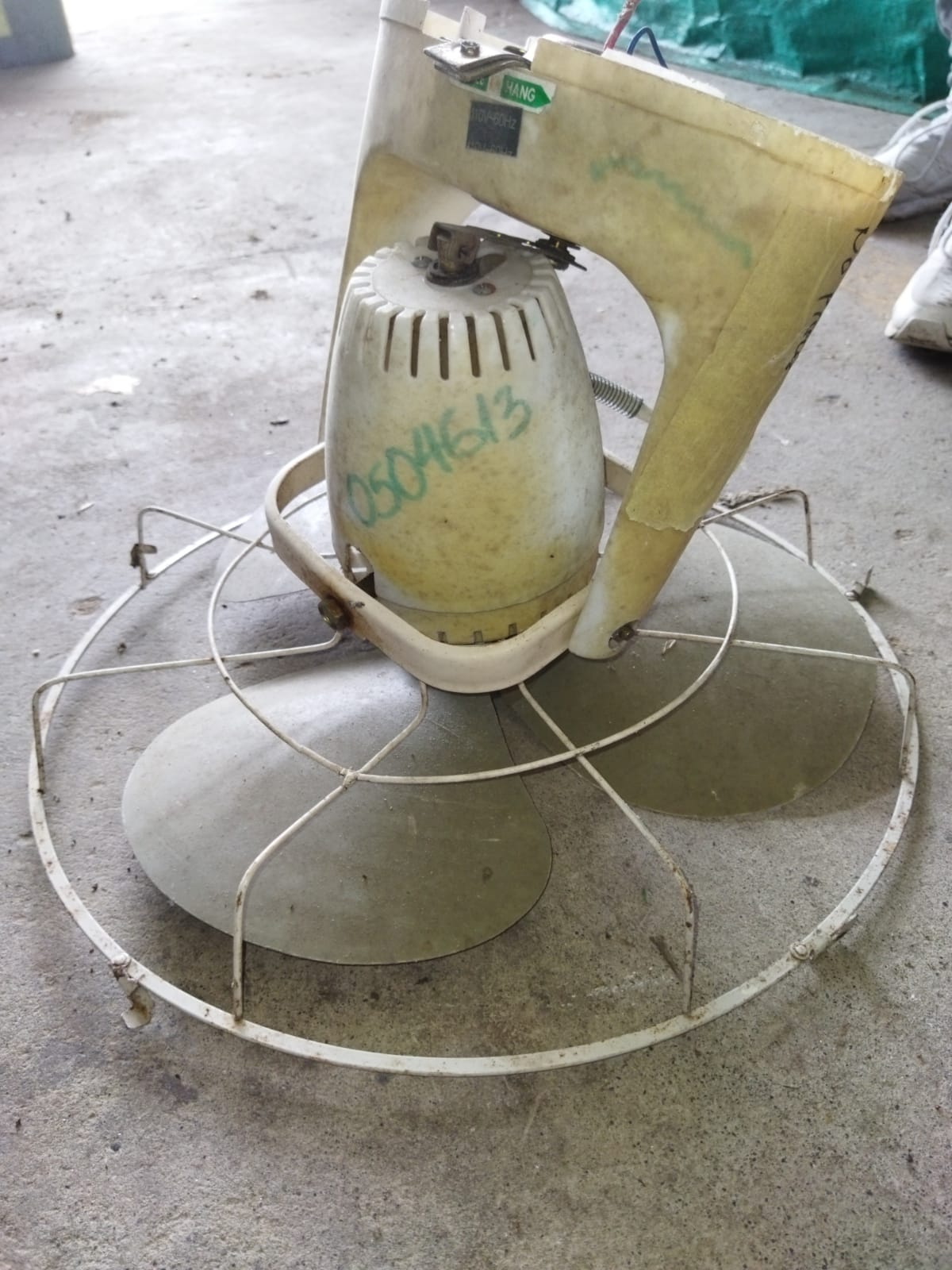 Placa Corporativa 0530491
Placa Corporativa 0504613
Ventilador.
Ventilador.
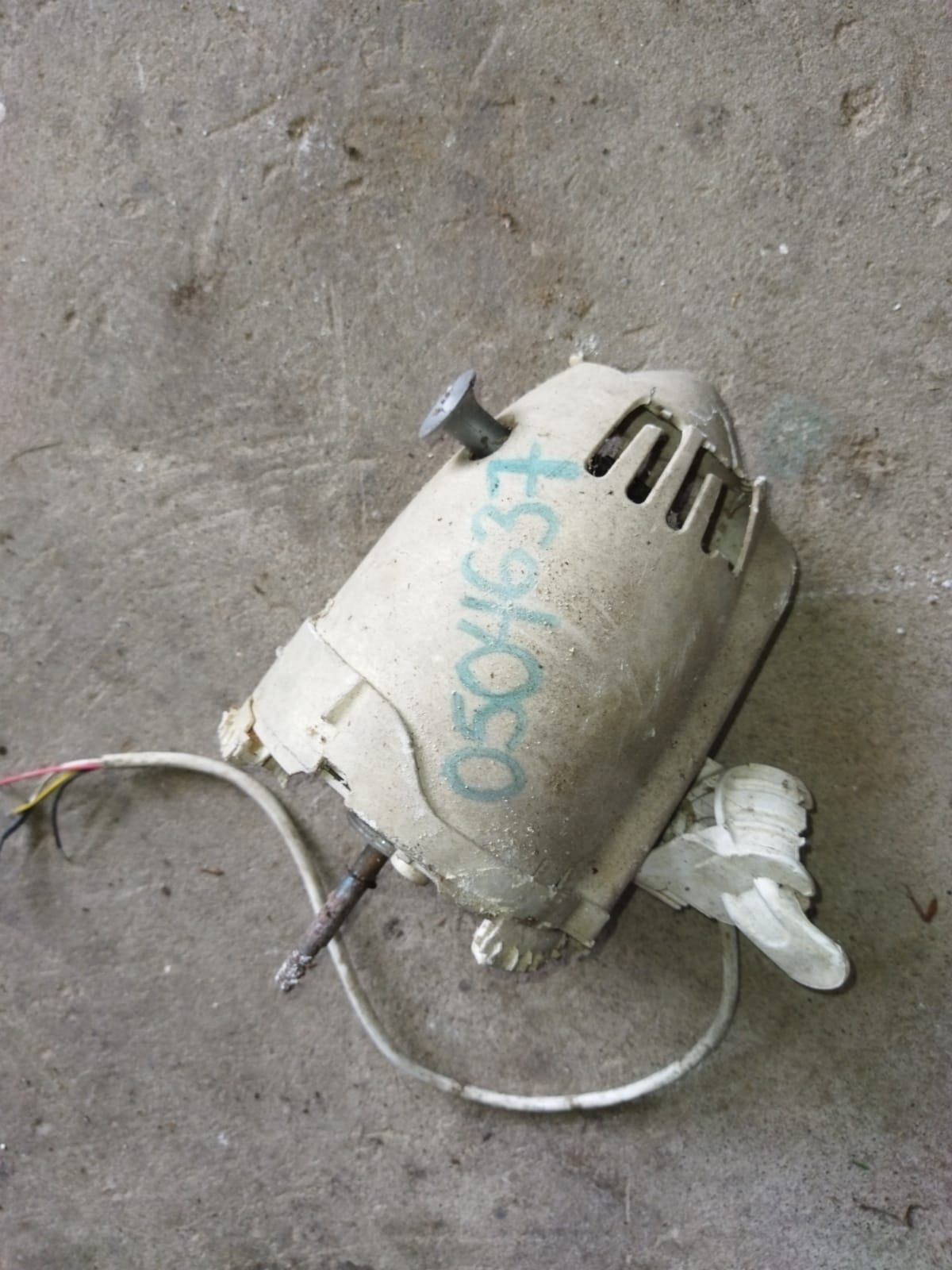 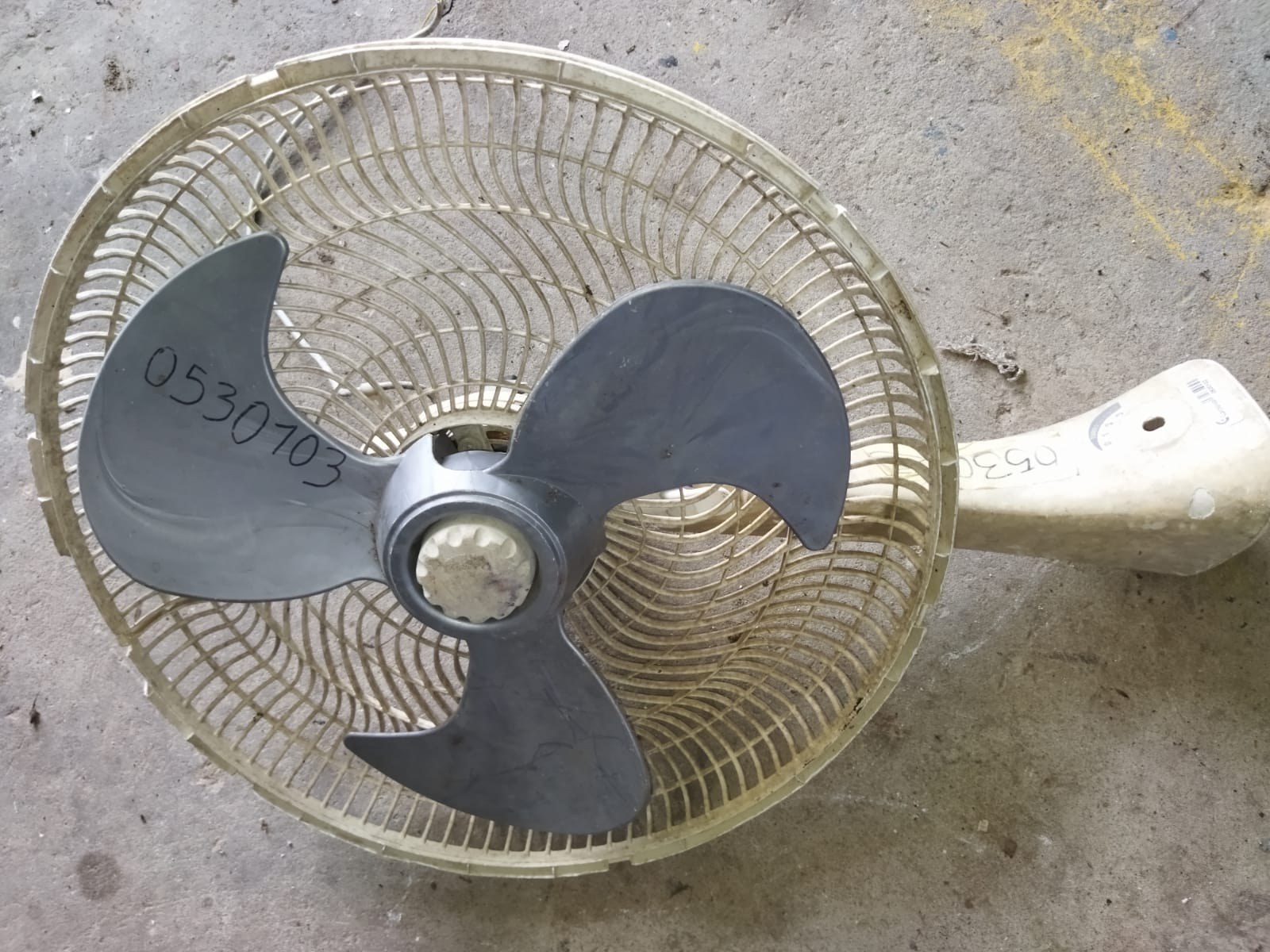 Placa Corporativa 0504637
Placa Corporativa 0530103
Ventilador de techo.
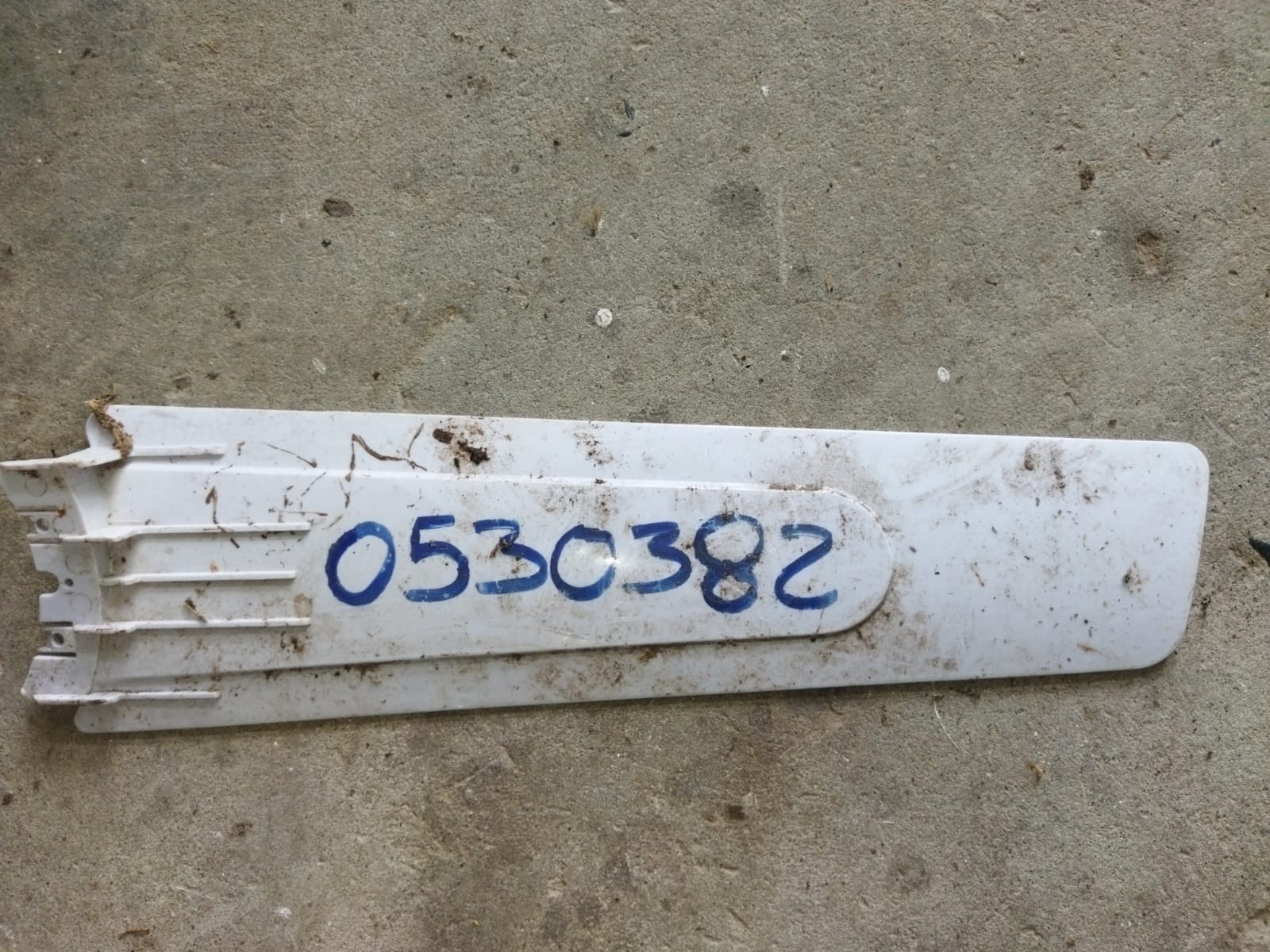 Placa Corporativa 0530382
Ventilador SAMURAI 18 plg
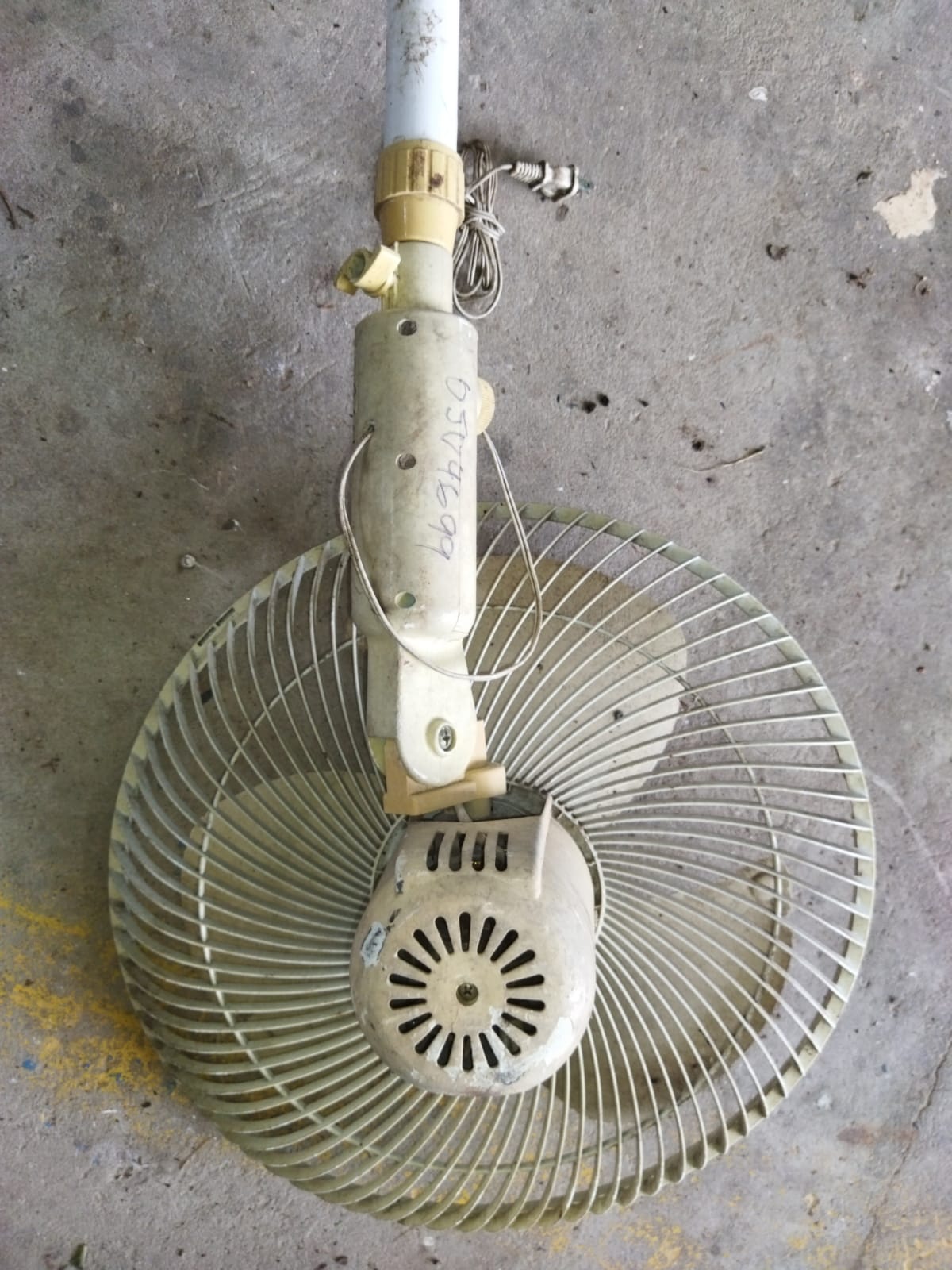 Ventilador PATTON
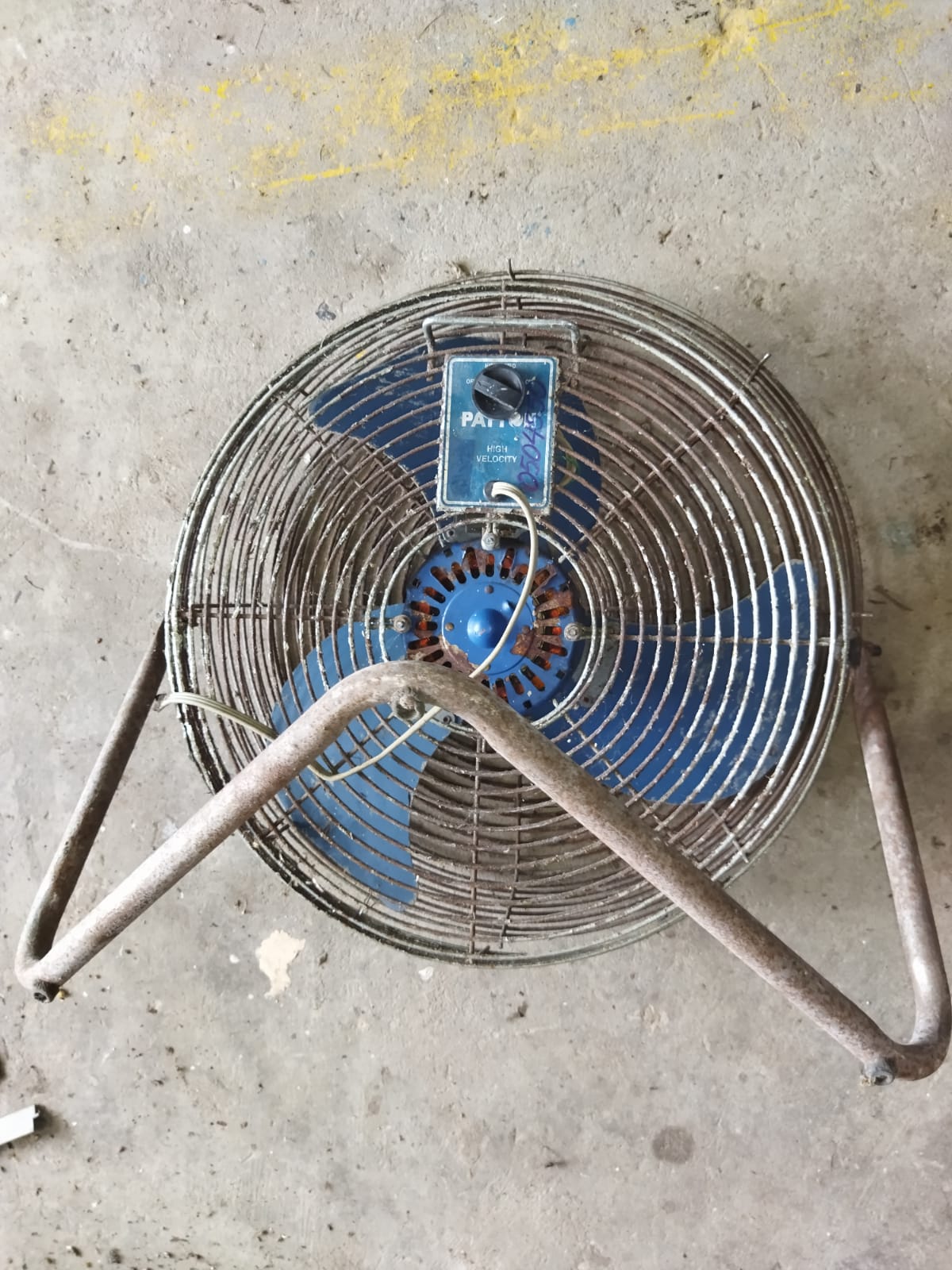 Placa corporativa 0504699
Placa corporativa 0504550
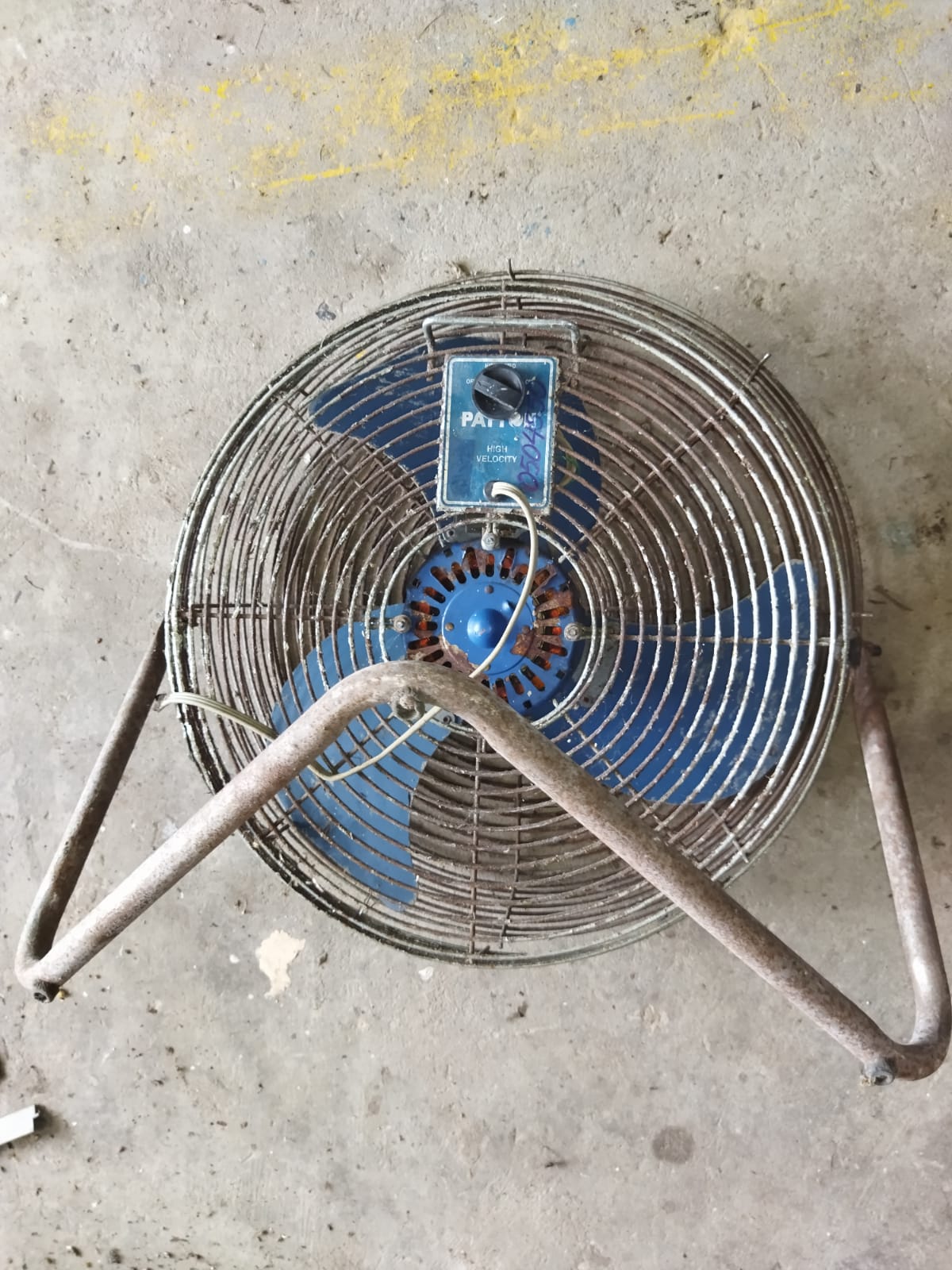 Ventilador metálico PATTON
Placa corporativa 0504451
Acondicionador de aire Carrier.
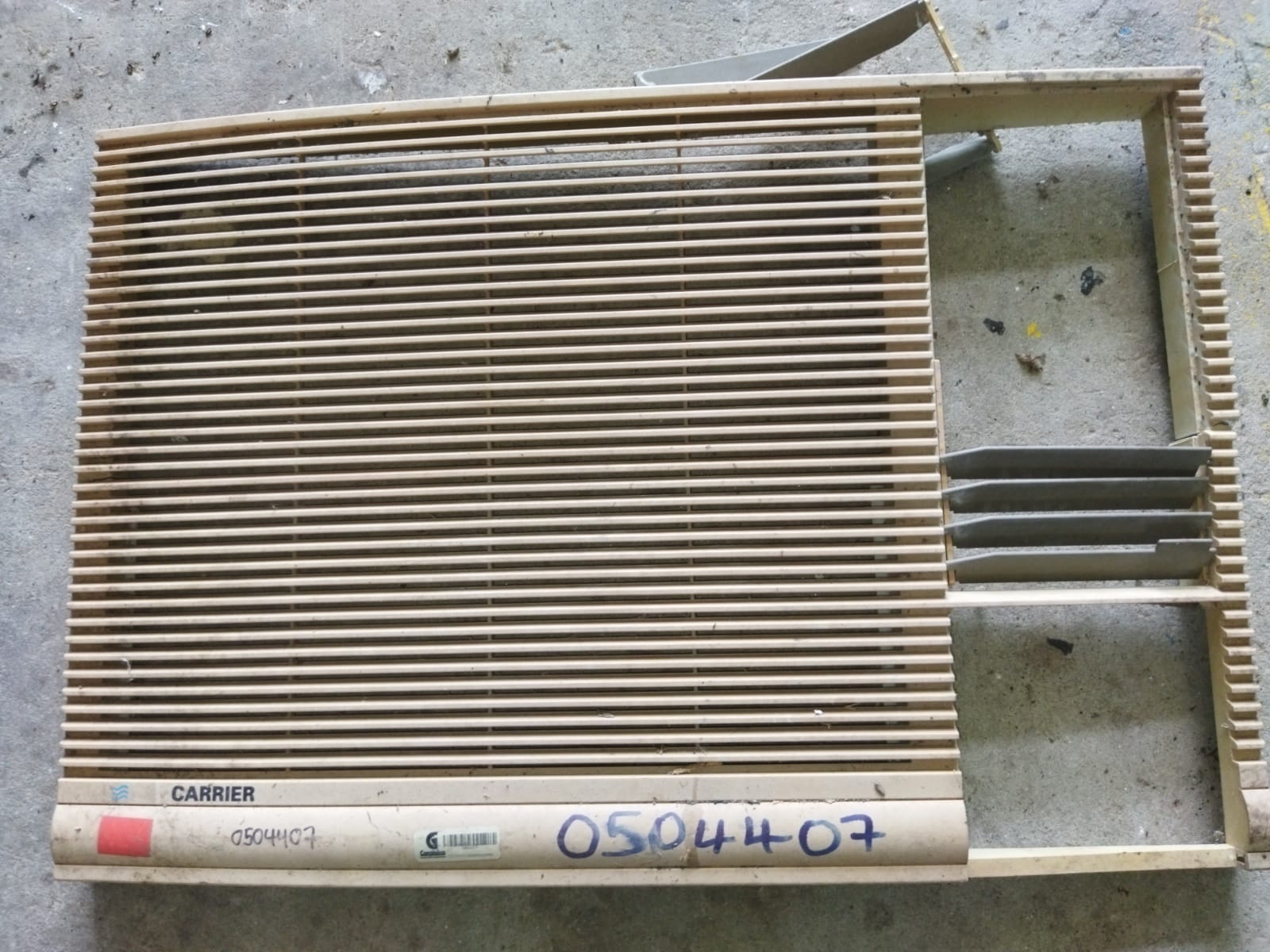 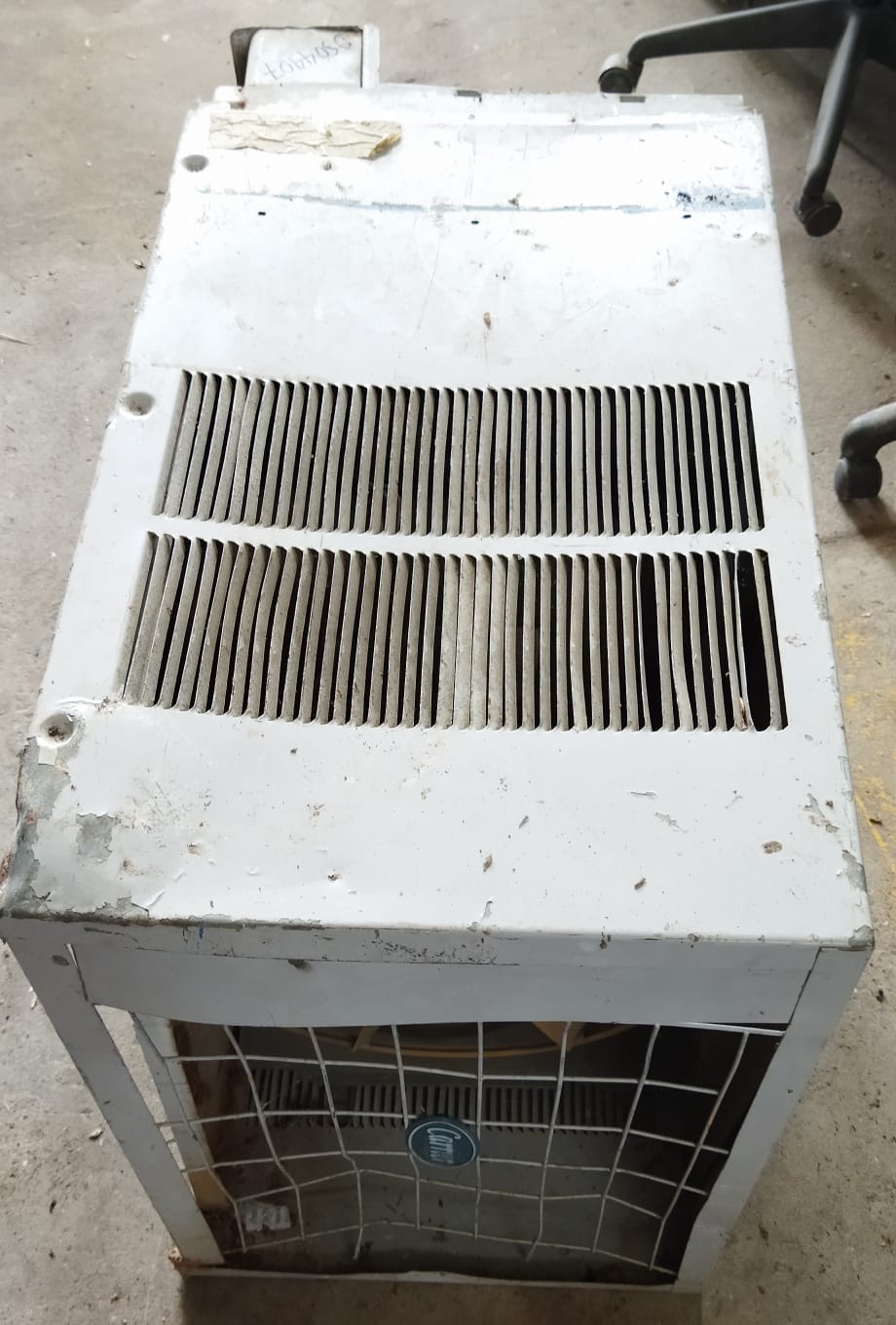 Placa Corporativa 0504407
Sistema para monitoreo de MICR
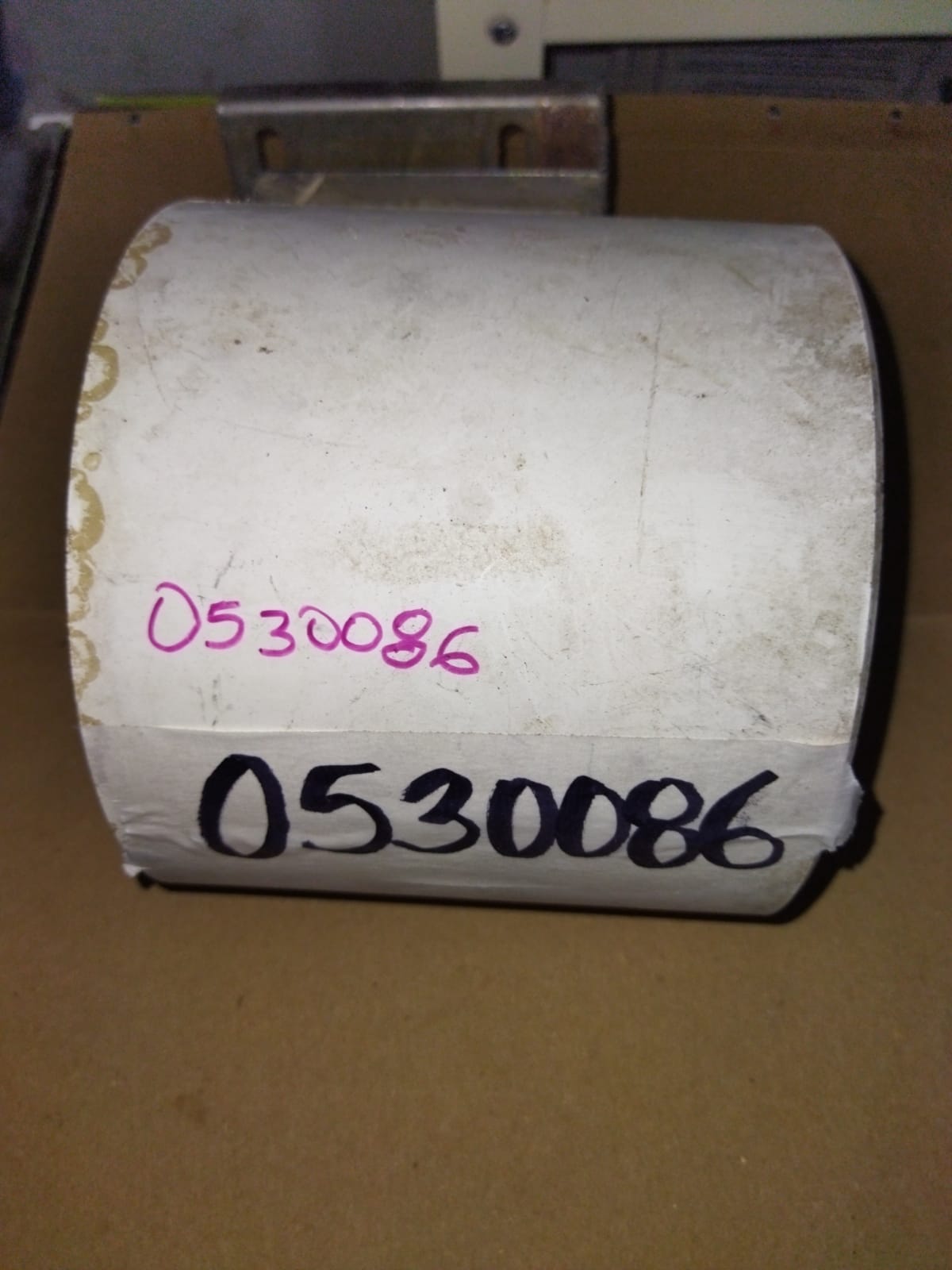 Placa Corporativa 0530086
LOTE #2

$ 40.000
Escritorio 5 gavetas.
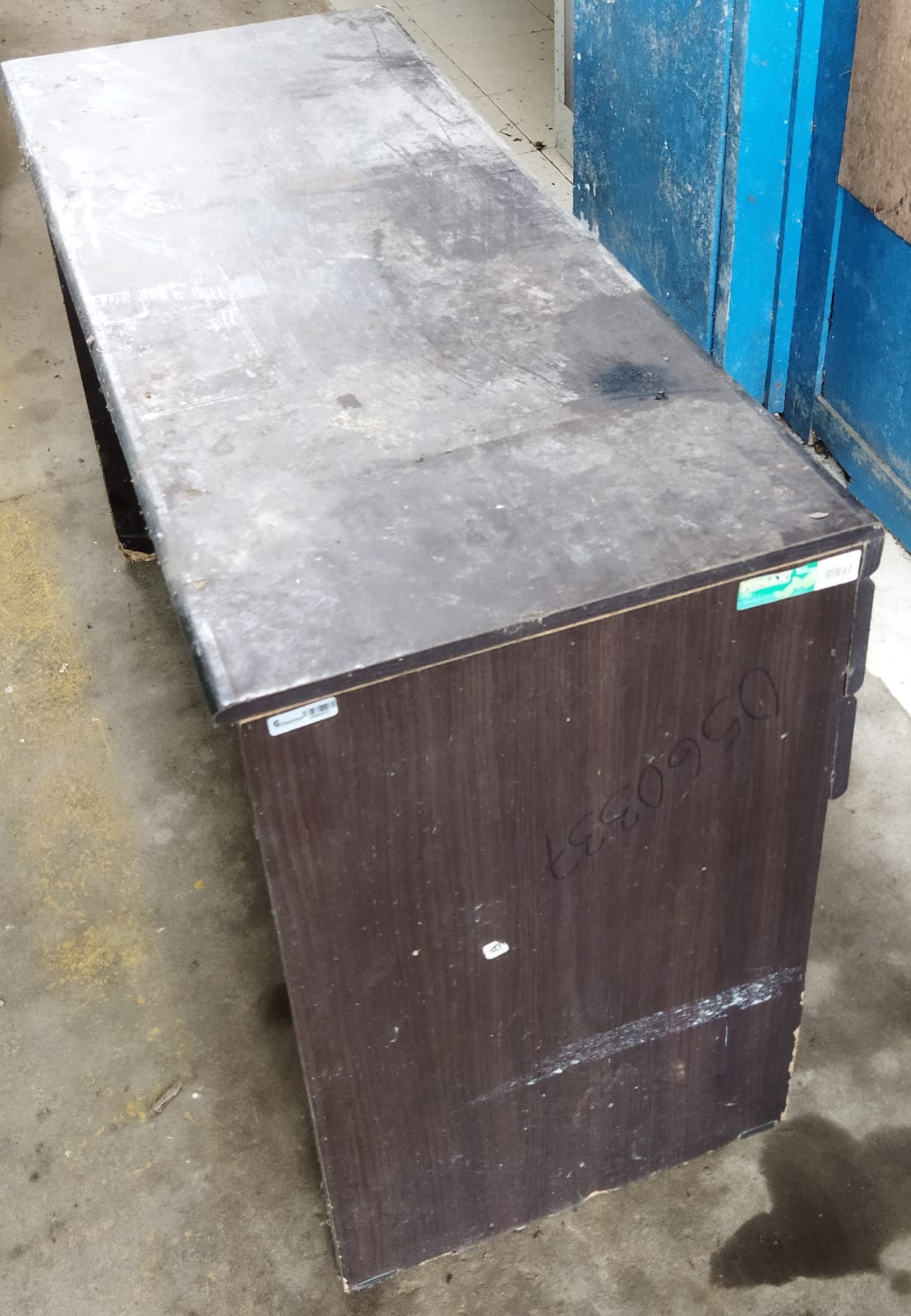 Mesa auxiliar.
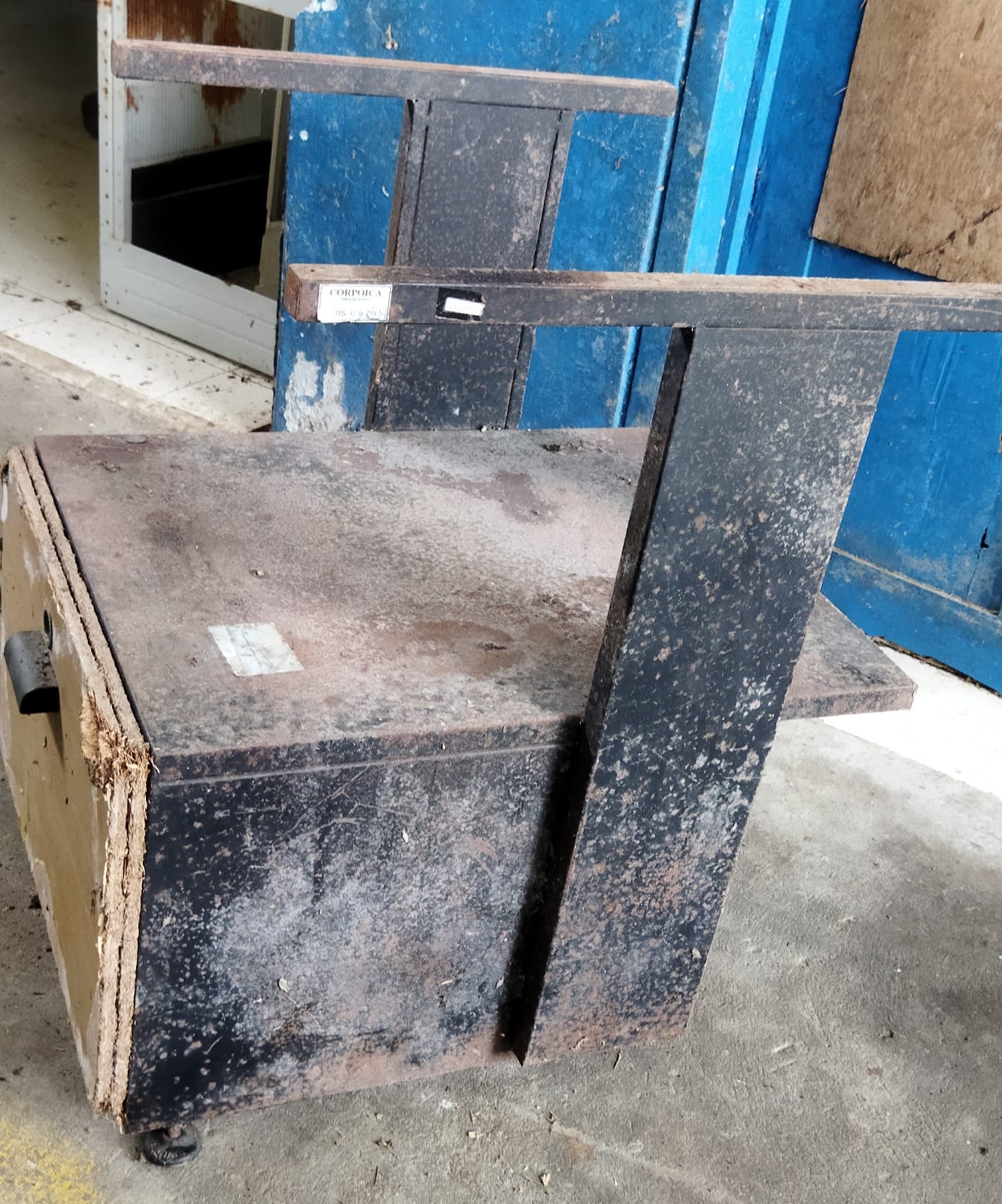 Placa Corporativa 0560337
Placa Corporativa 0505795
Escritorio de madera.
Escritorio metálico.
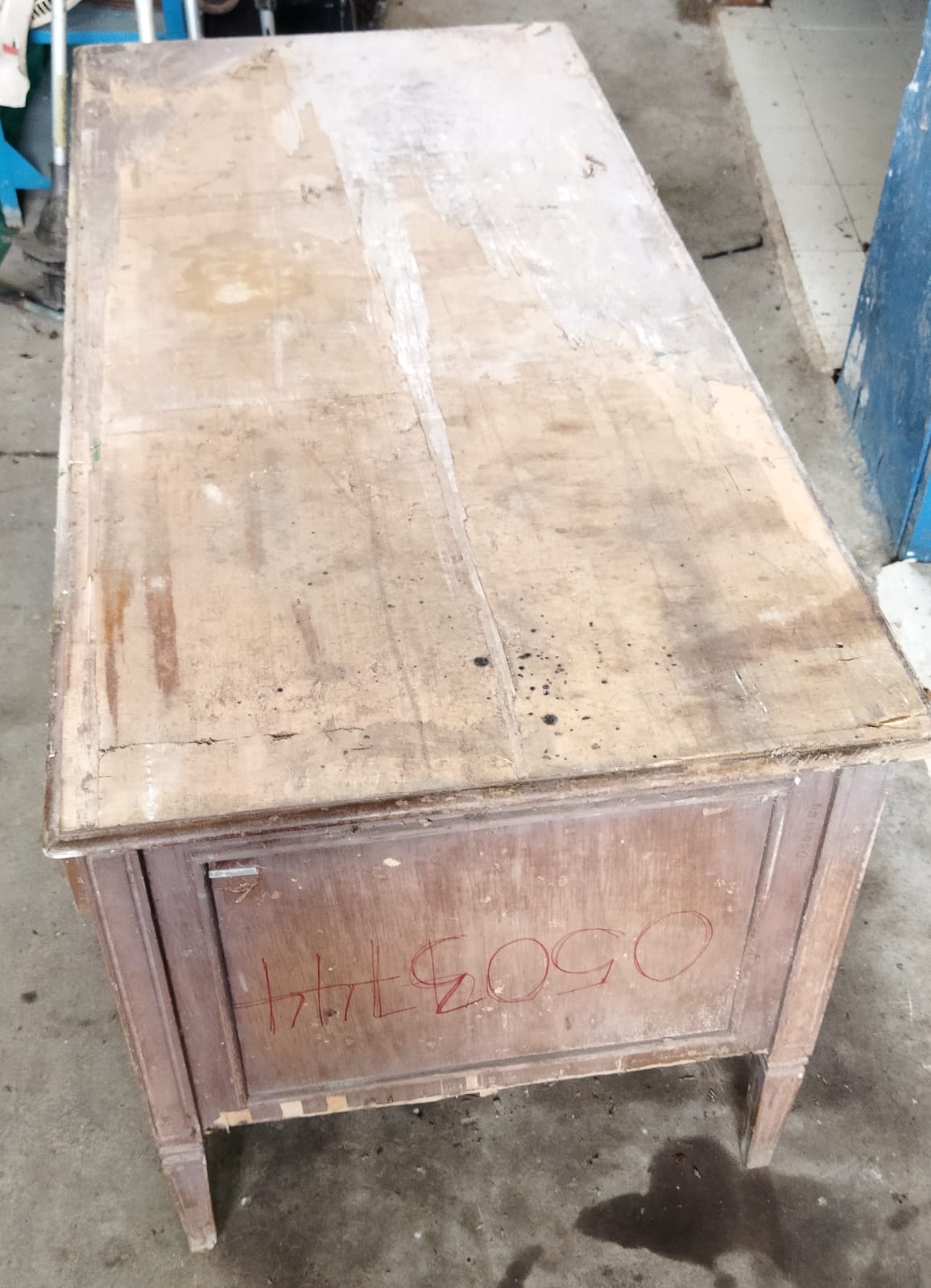 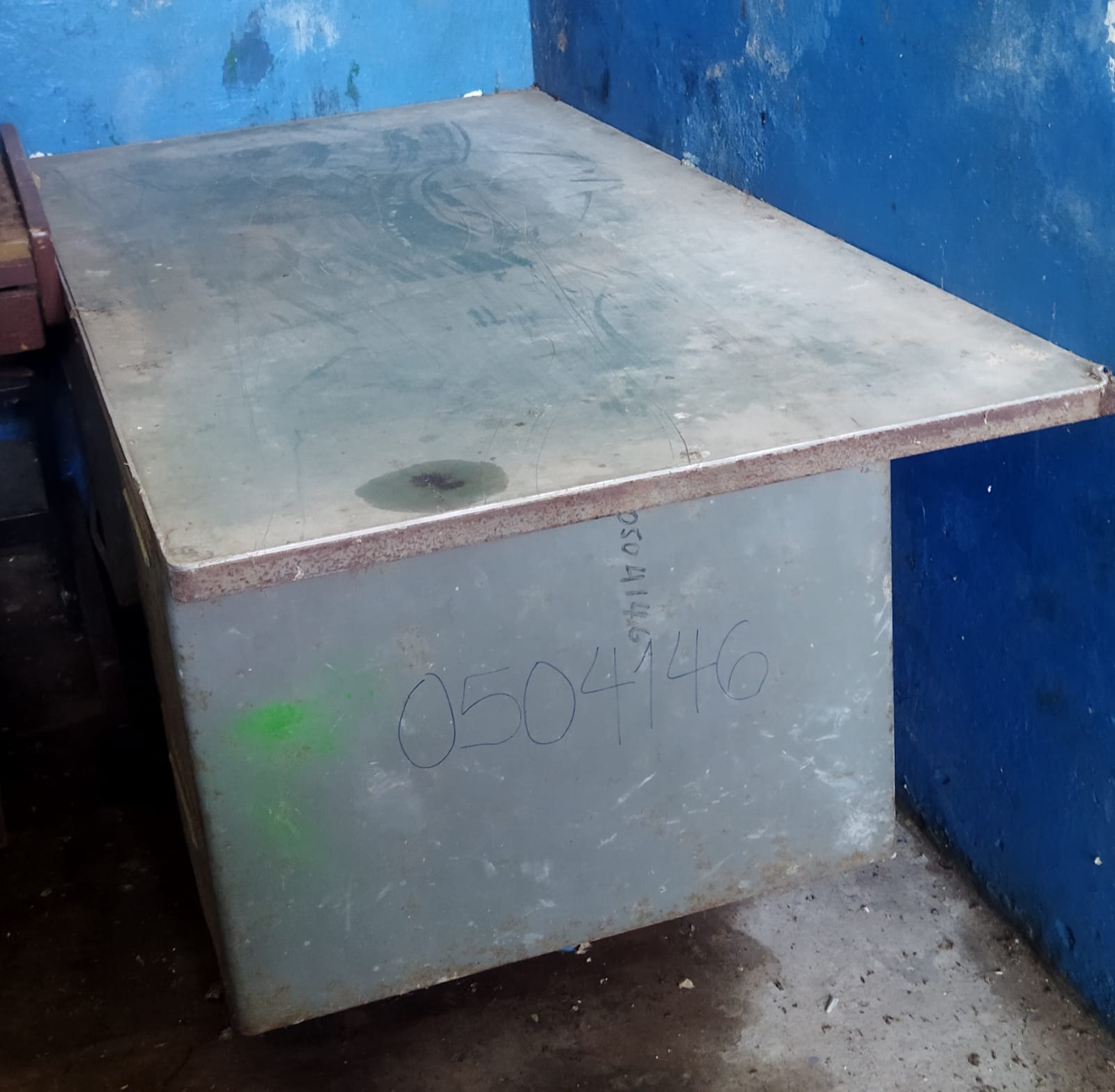 Placa Corporativa 0503744
Placa Corporativa 0504146
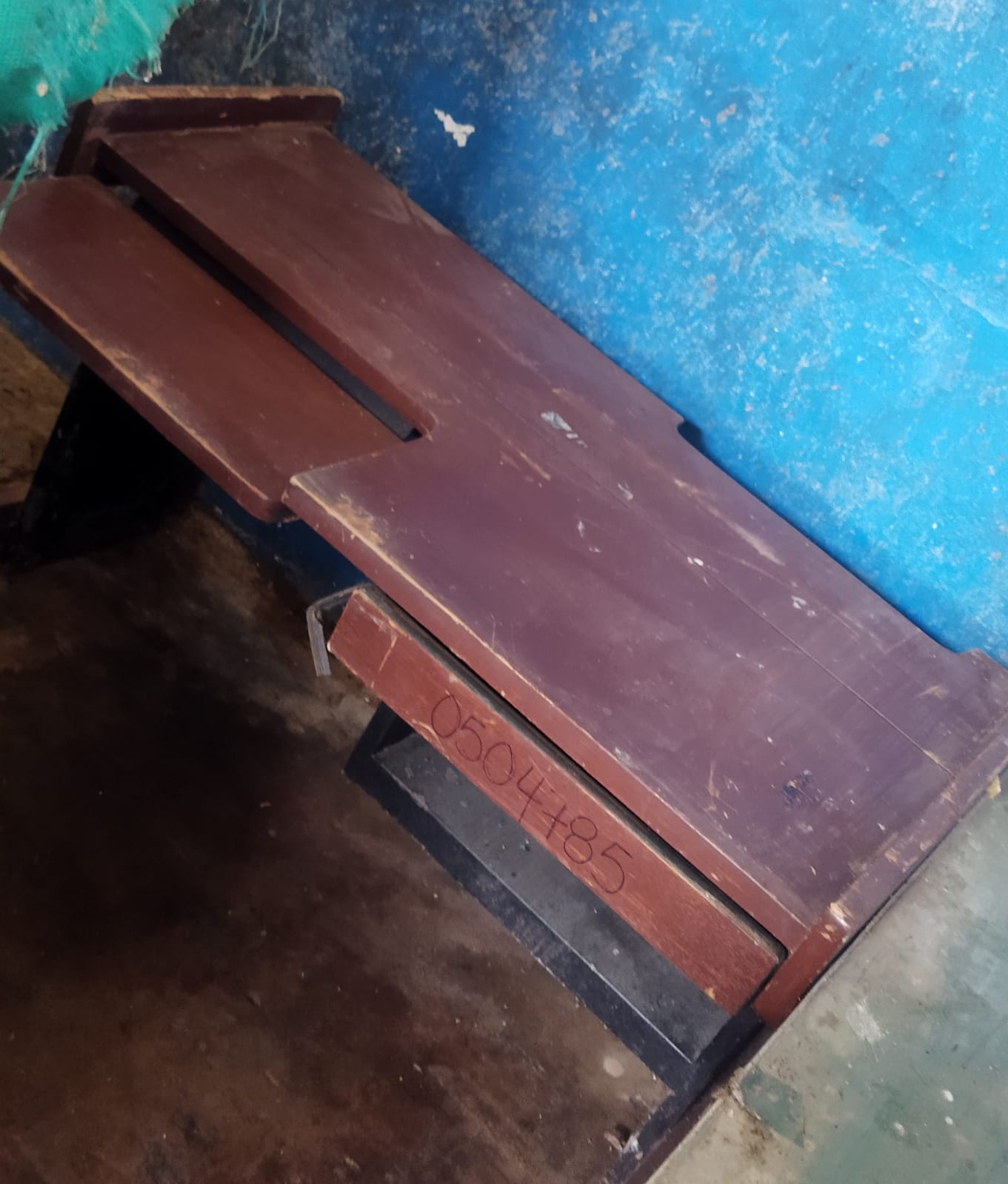 Modelo integrado.
Placa Corporativa 0504785
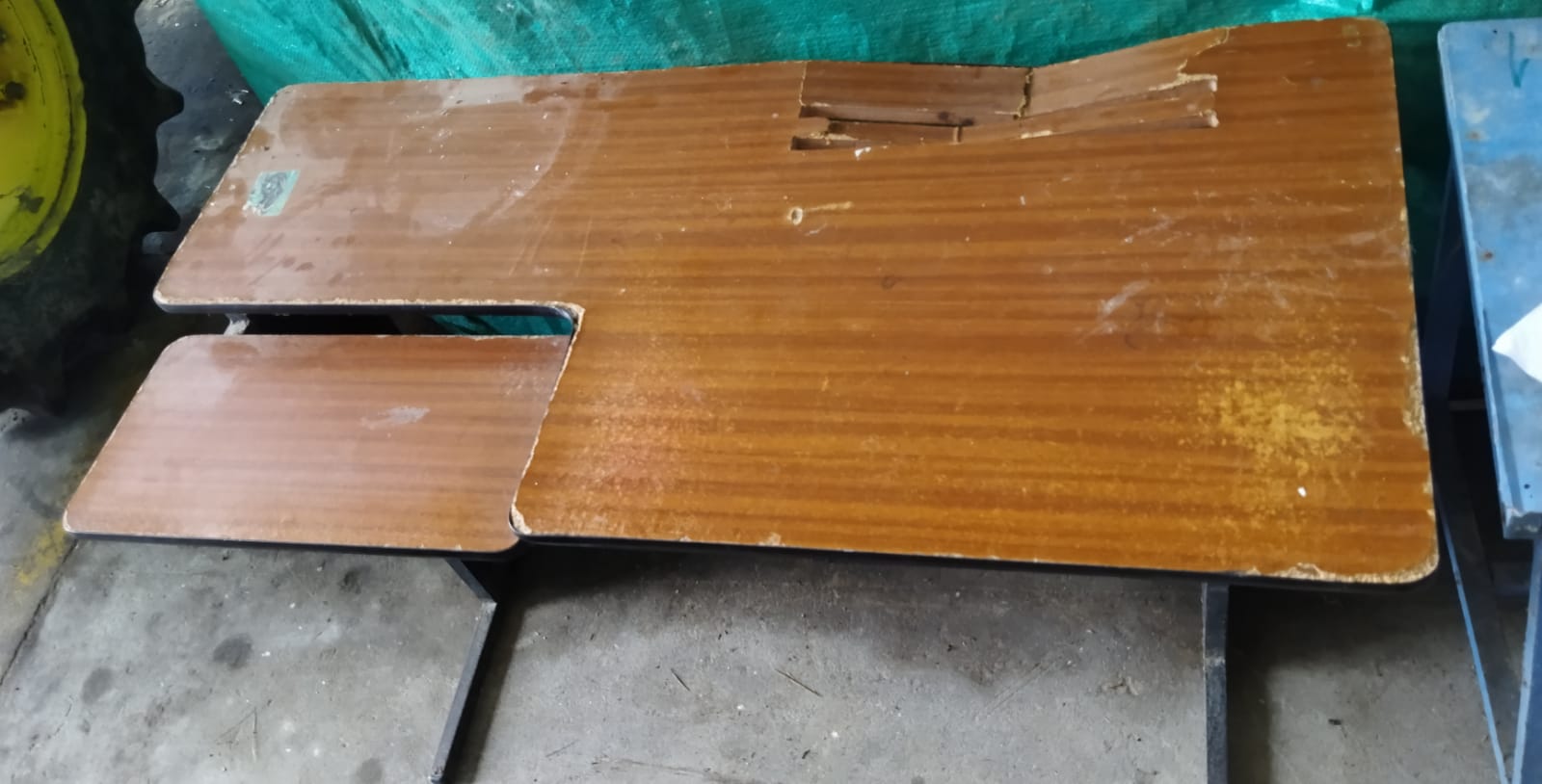 Modelo integrado.
Placa Corporativa 0504786
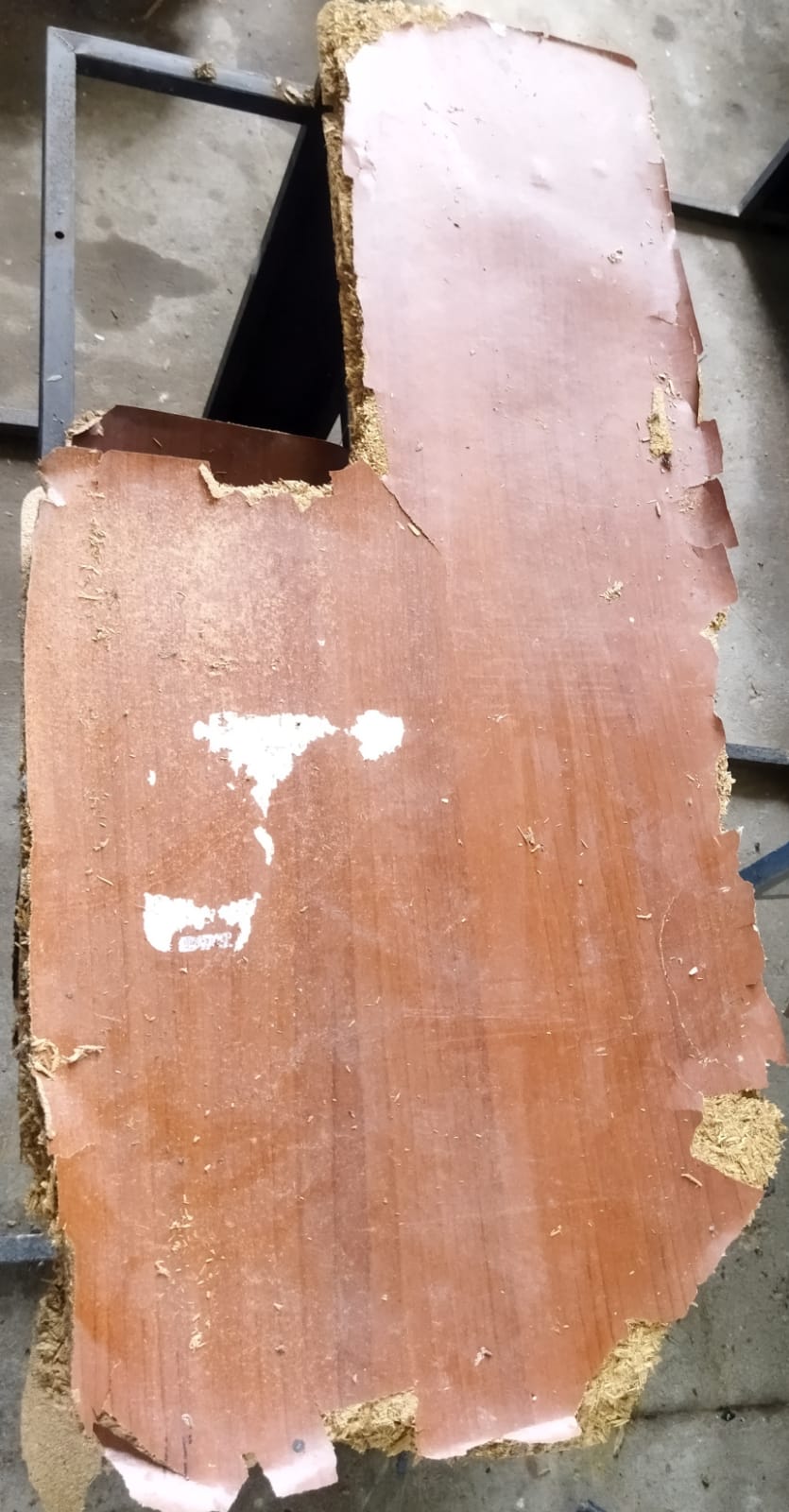 Mesa auxiliar.
Placa Corporativa 0505785
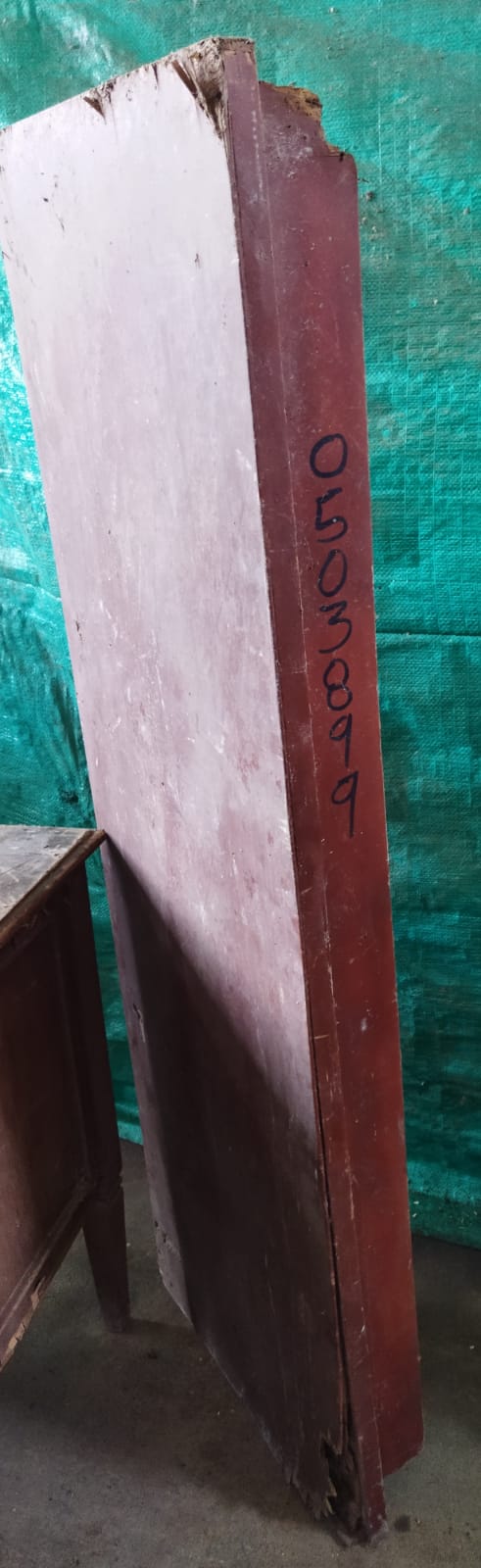 Mesa auxiliar de madera.
Placa Corporativa 0503899
Mesa auxiliar.
Mesa auxiliar.
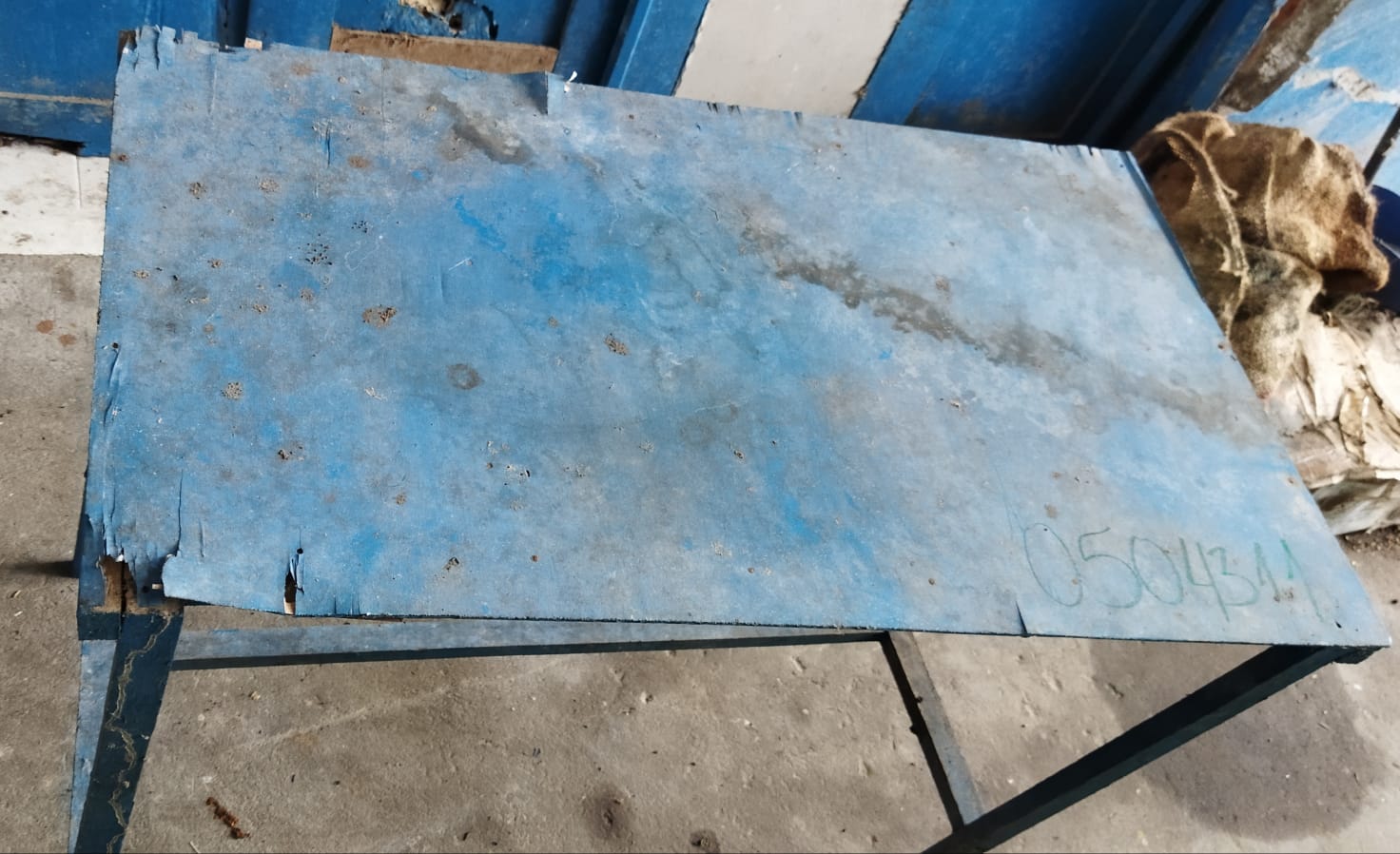 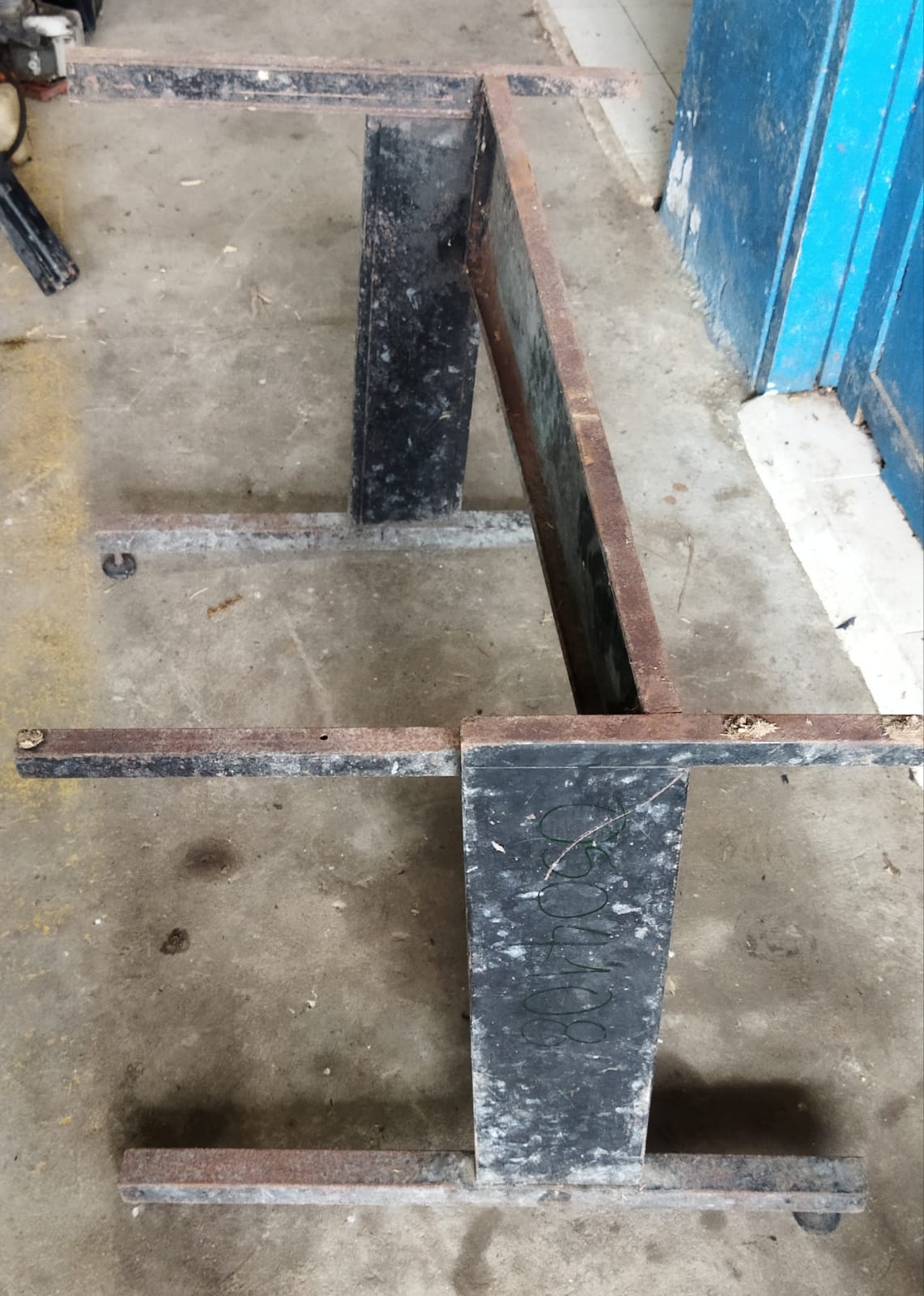 Placa Corporativa 0504311
Placa Corporativa 0504108
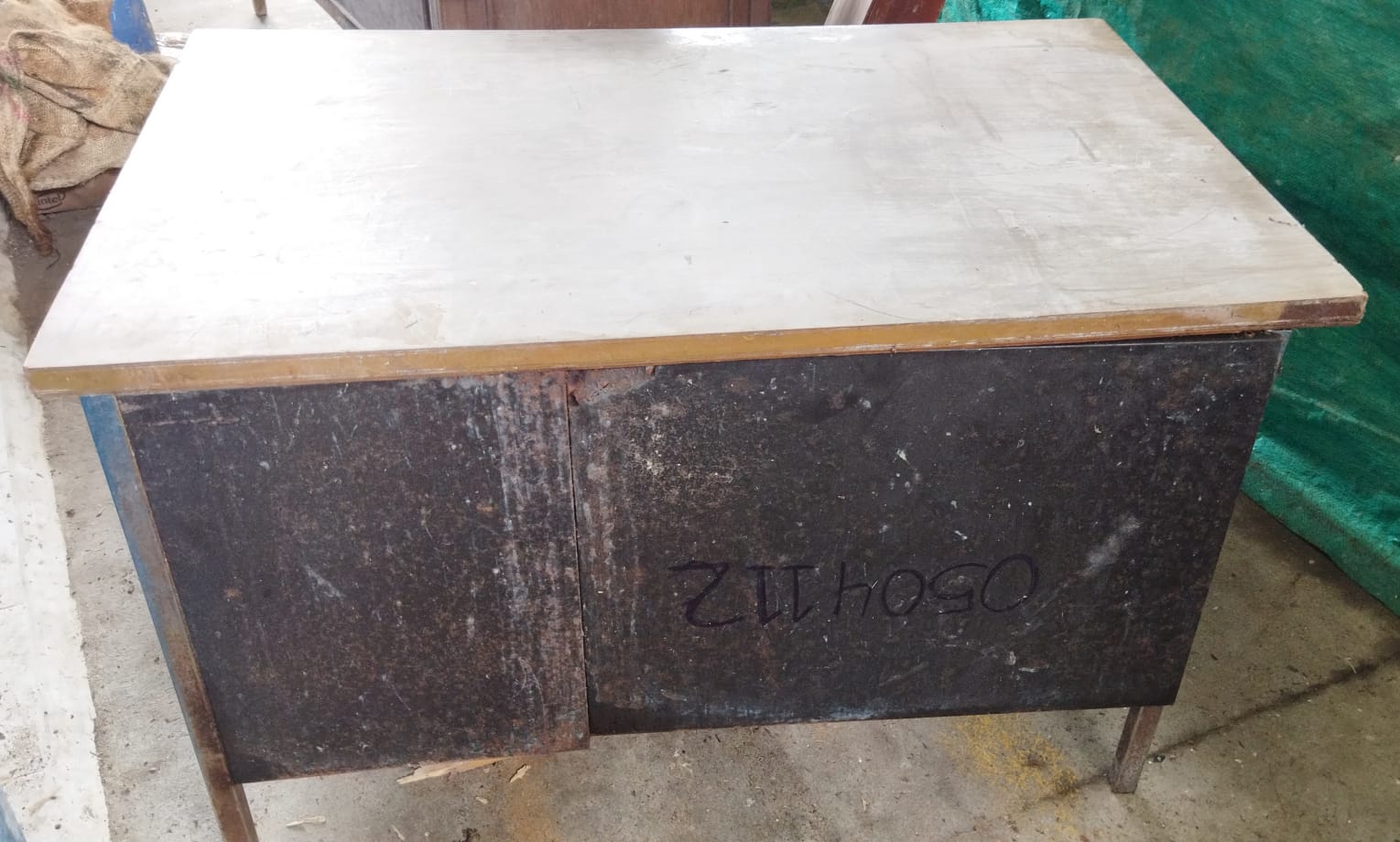 Escritorio metálico.
Placa Corporativa 0504112
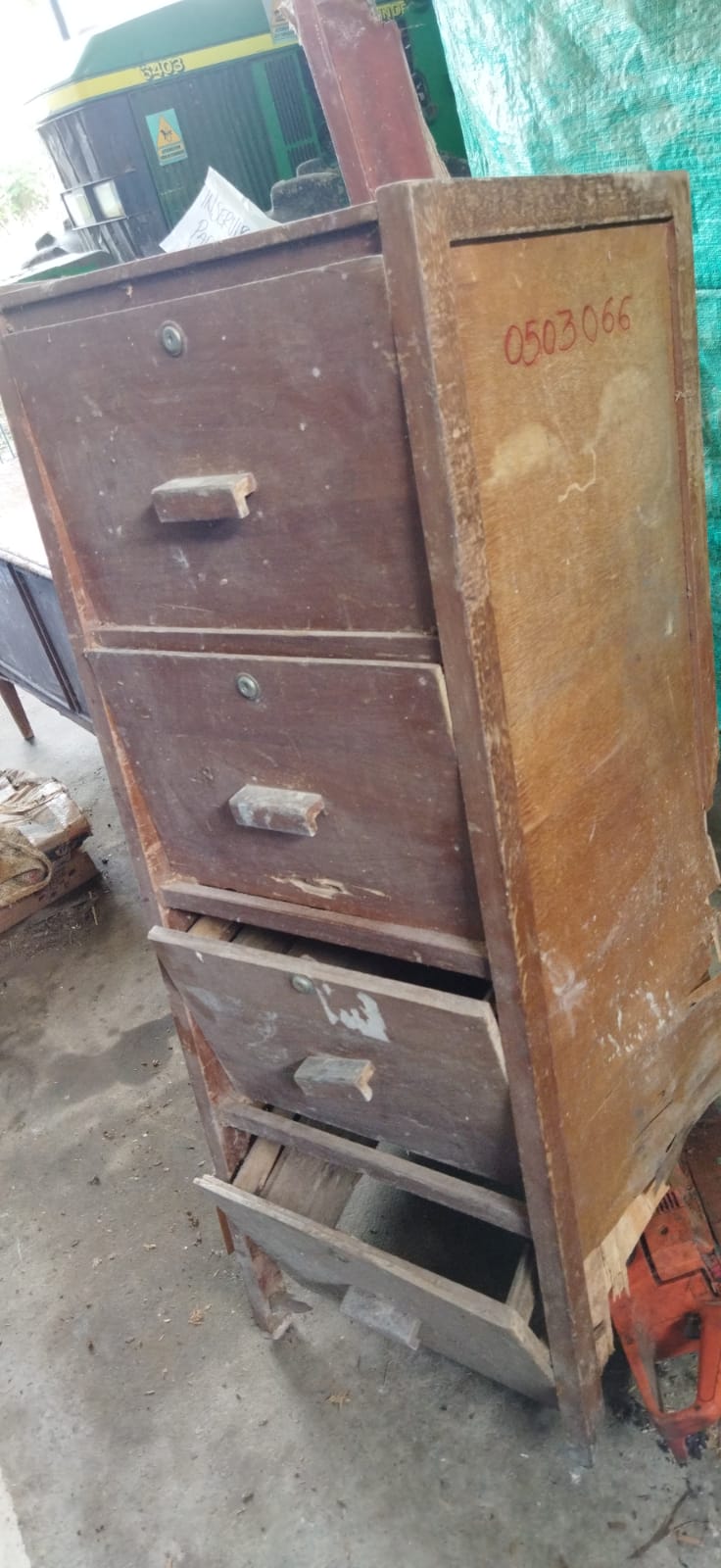 Archivador vertical.
Placa Corporativa 0503066
Silla giratoria sin brazos.
Silla giratoria sin brazos.
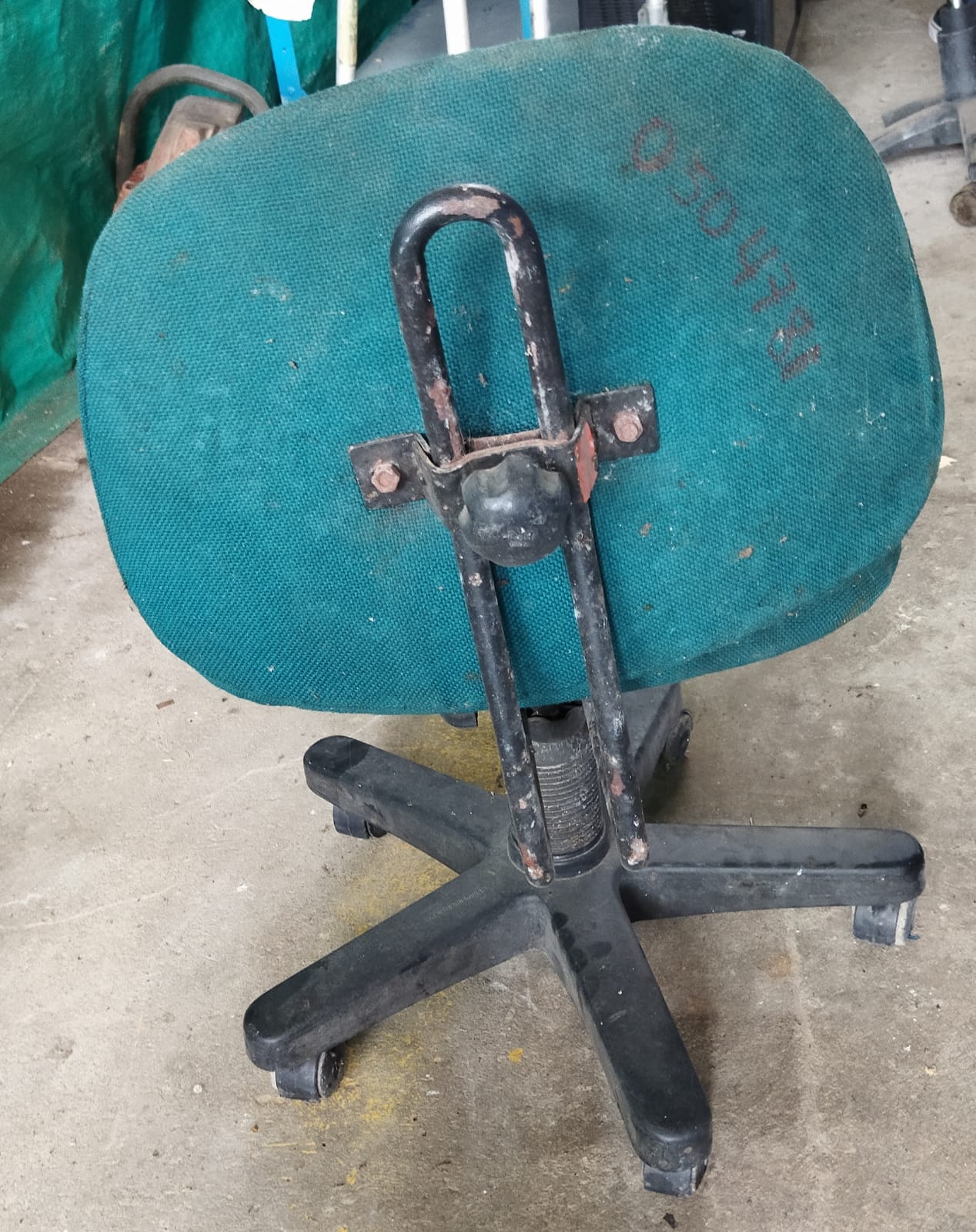 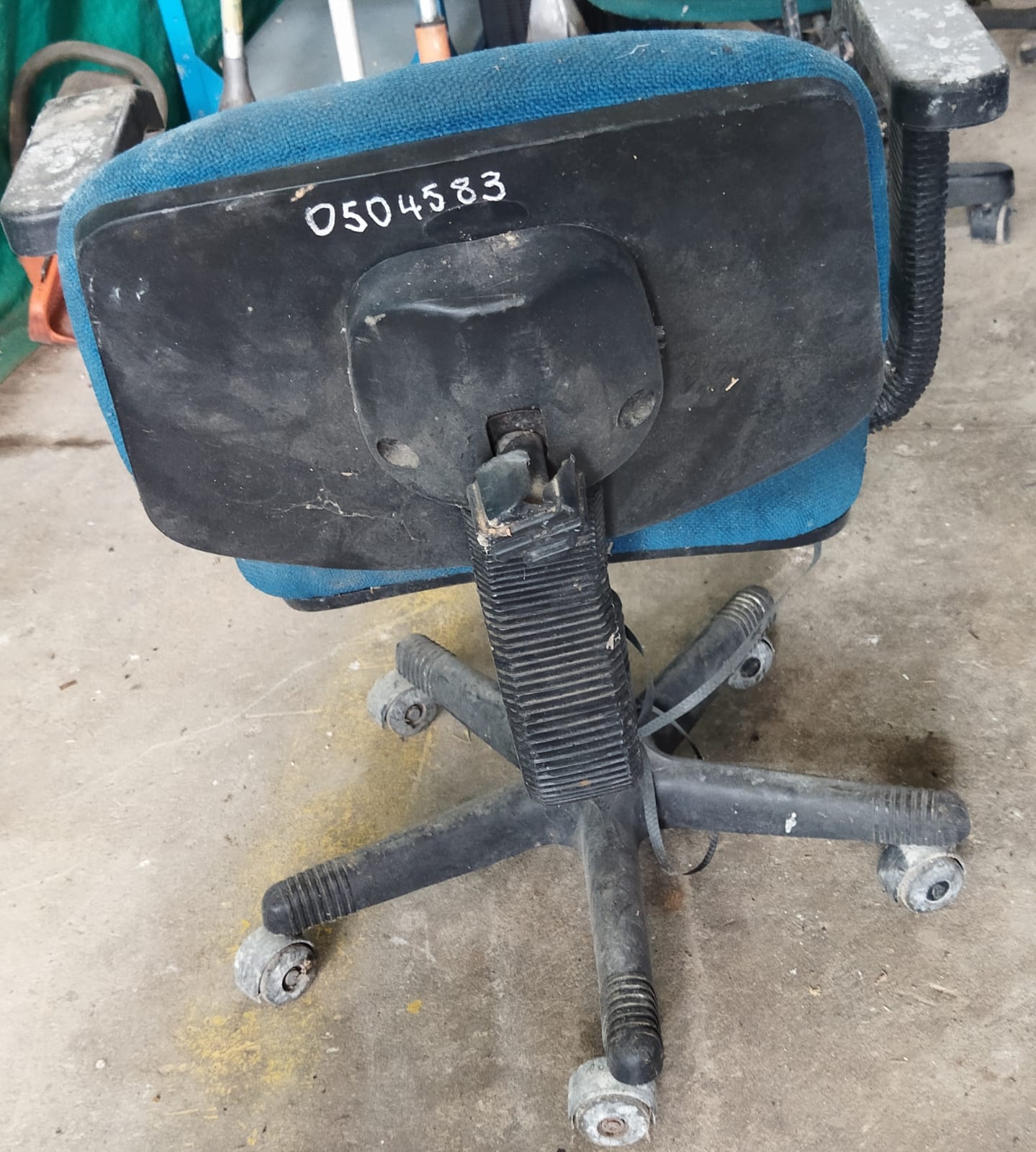 Placa Corporativa 0504781
Placa Corporativa 0504583
Silla giratoria sin brazos.
Silla giratoria.
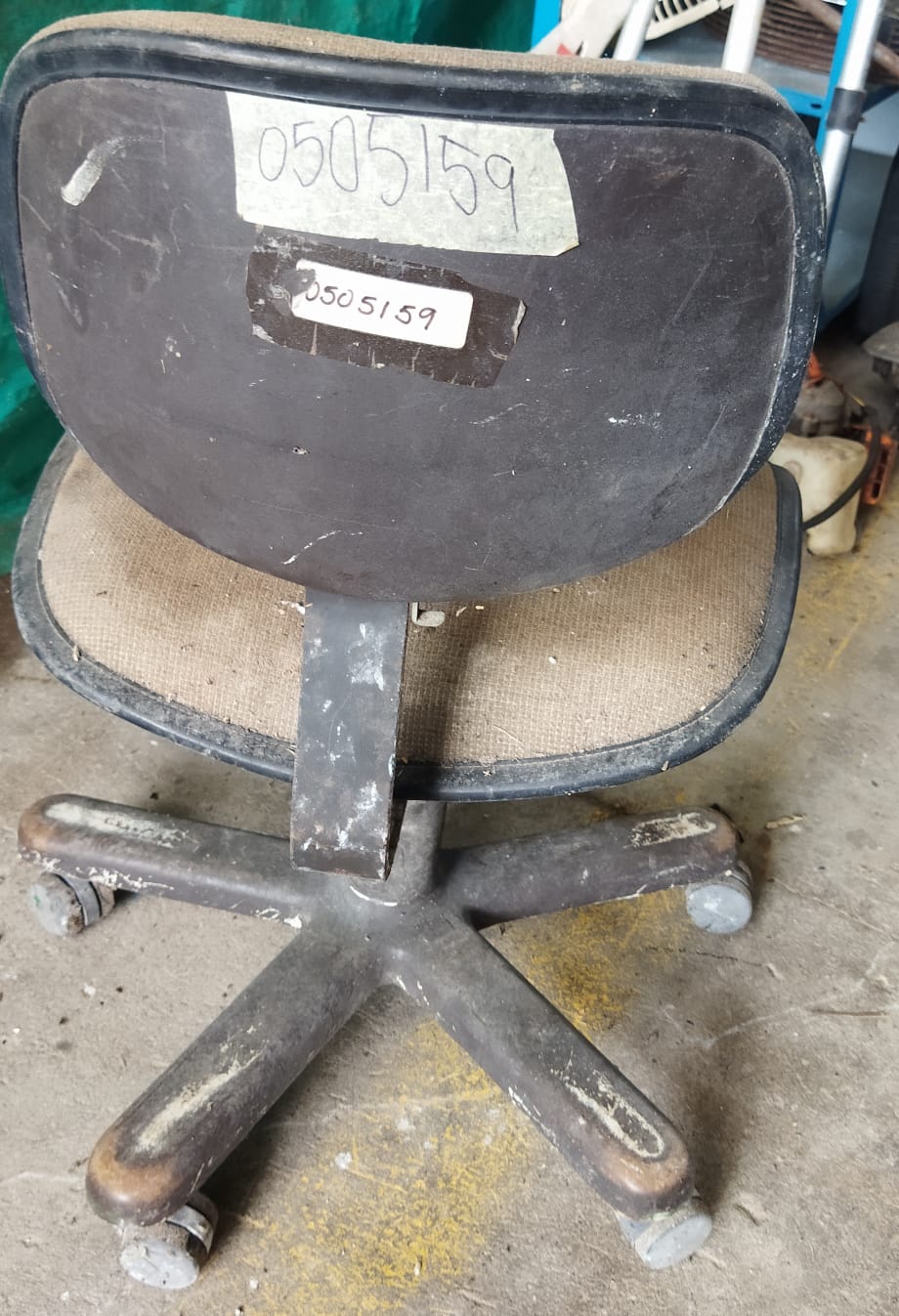 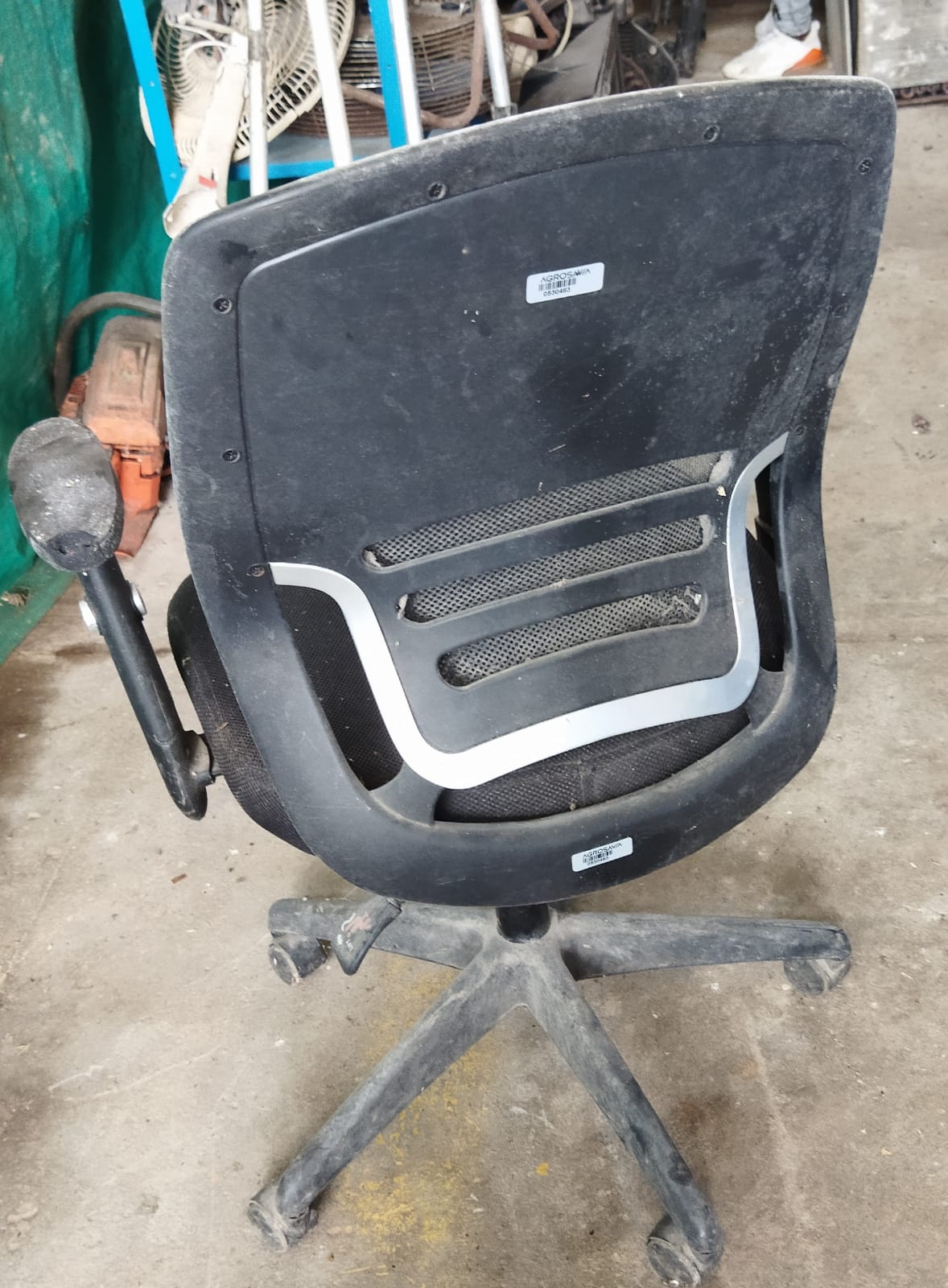 Placa Corporativa 0505159
Placa Corporativa 0530030
Silla ergonómica.
Silla ergonómica.
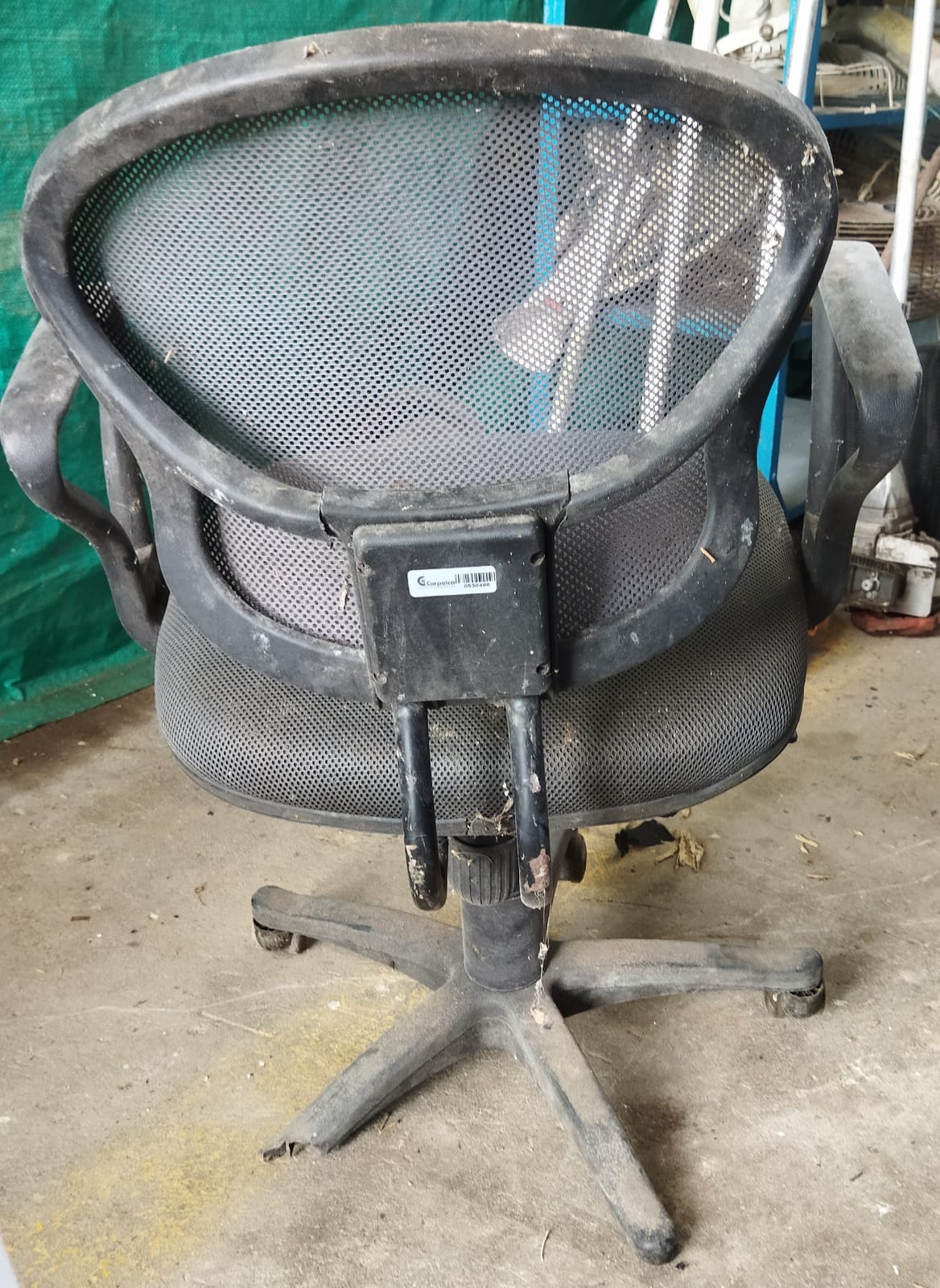 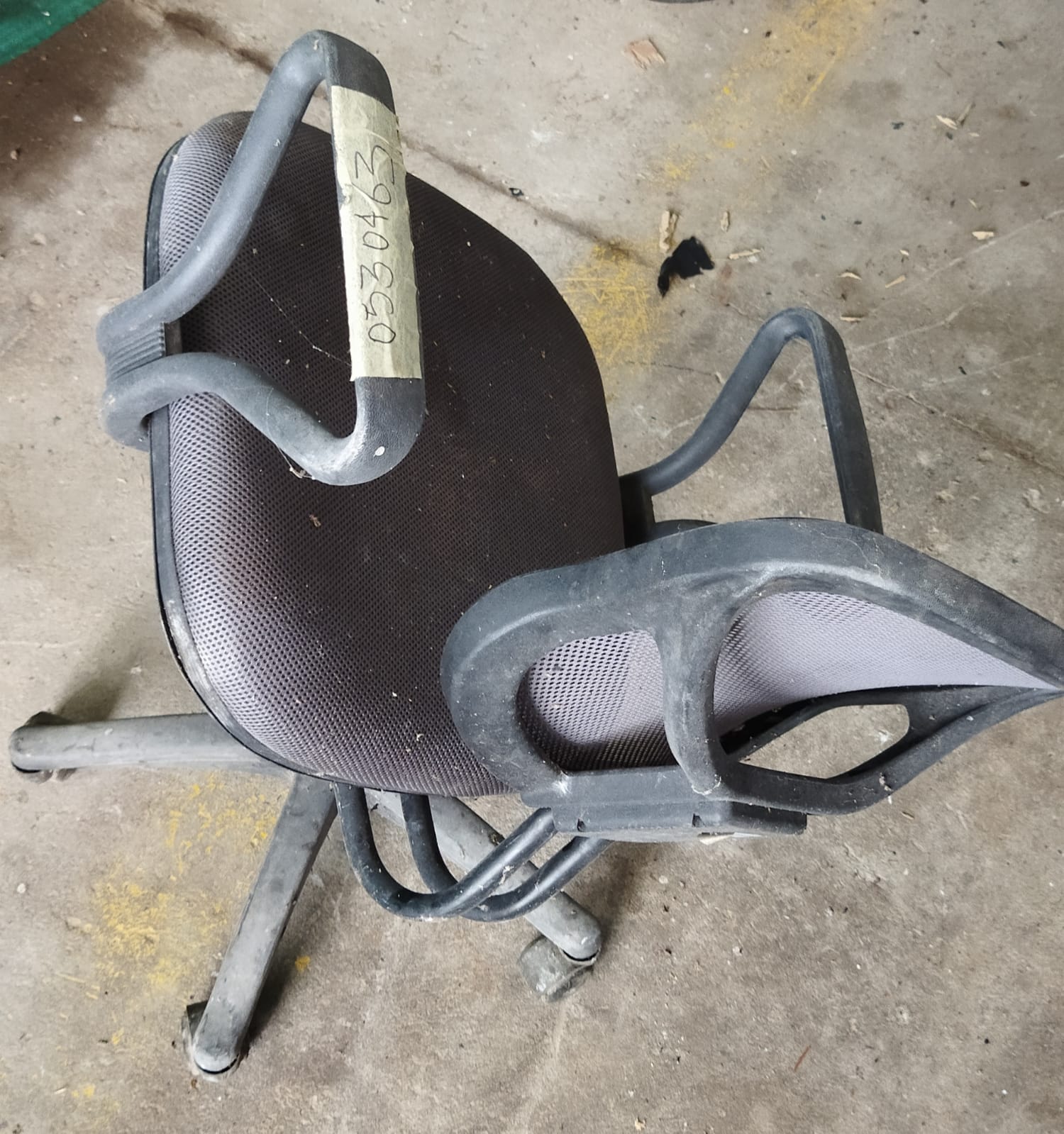 Placa Corporativa 0530466
Placa Corporativa 0530463
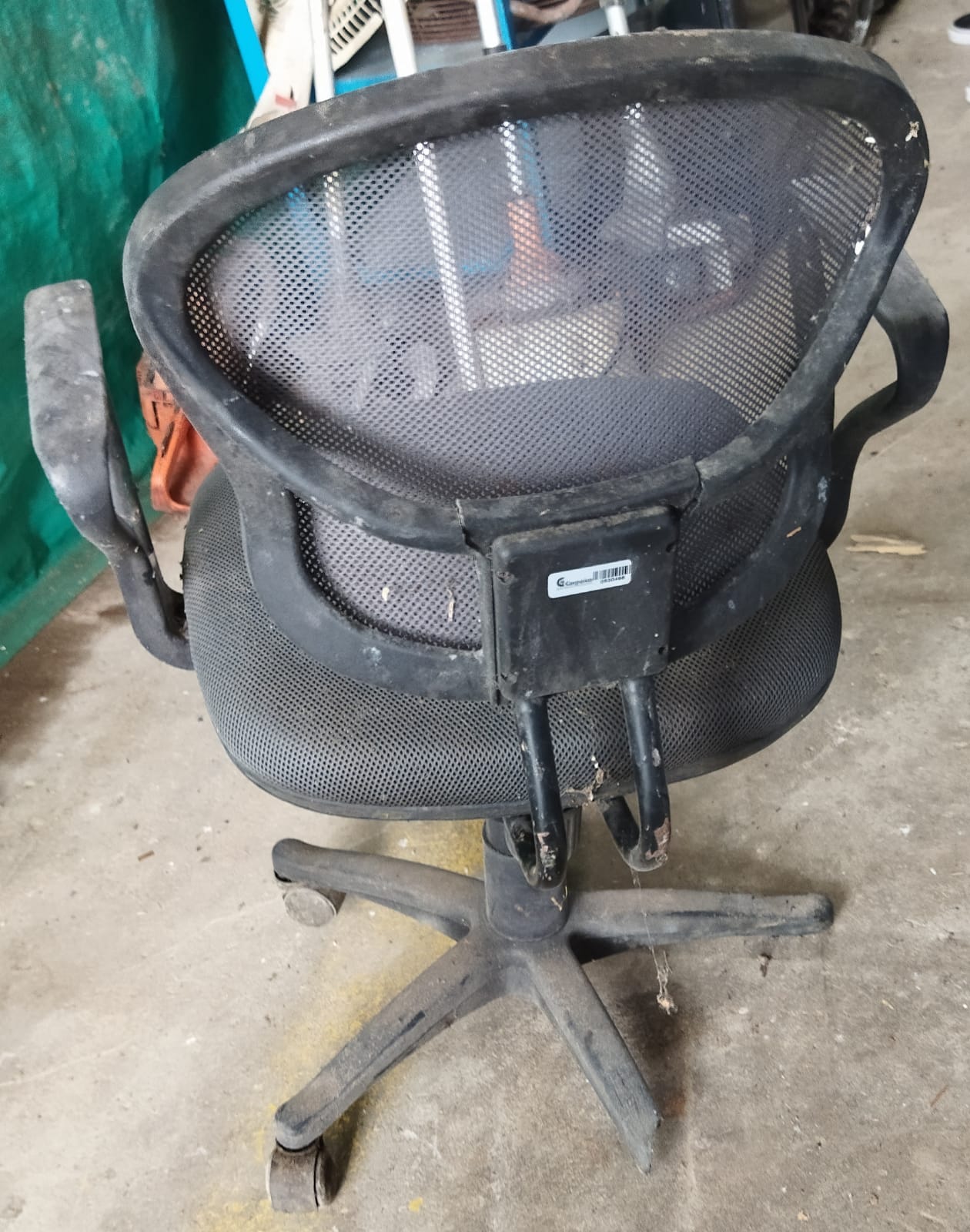 Silla giratoria con brazos.
Placa Corporativa 0504581
Silla ergonómica.
Silla auxiliar.
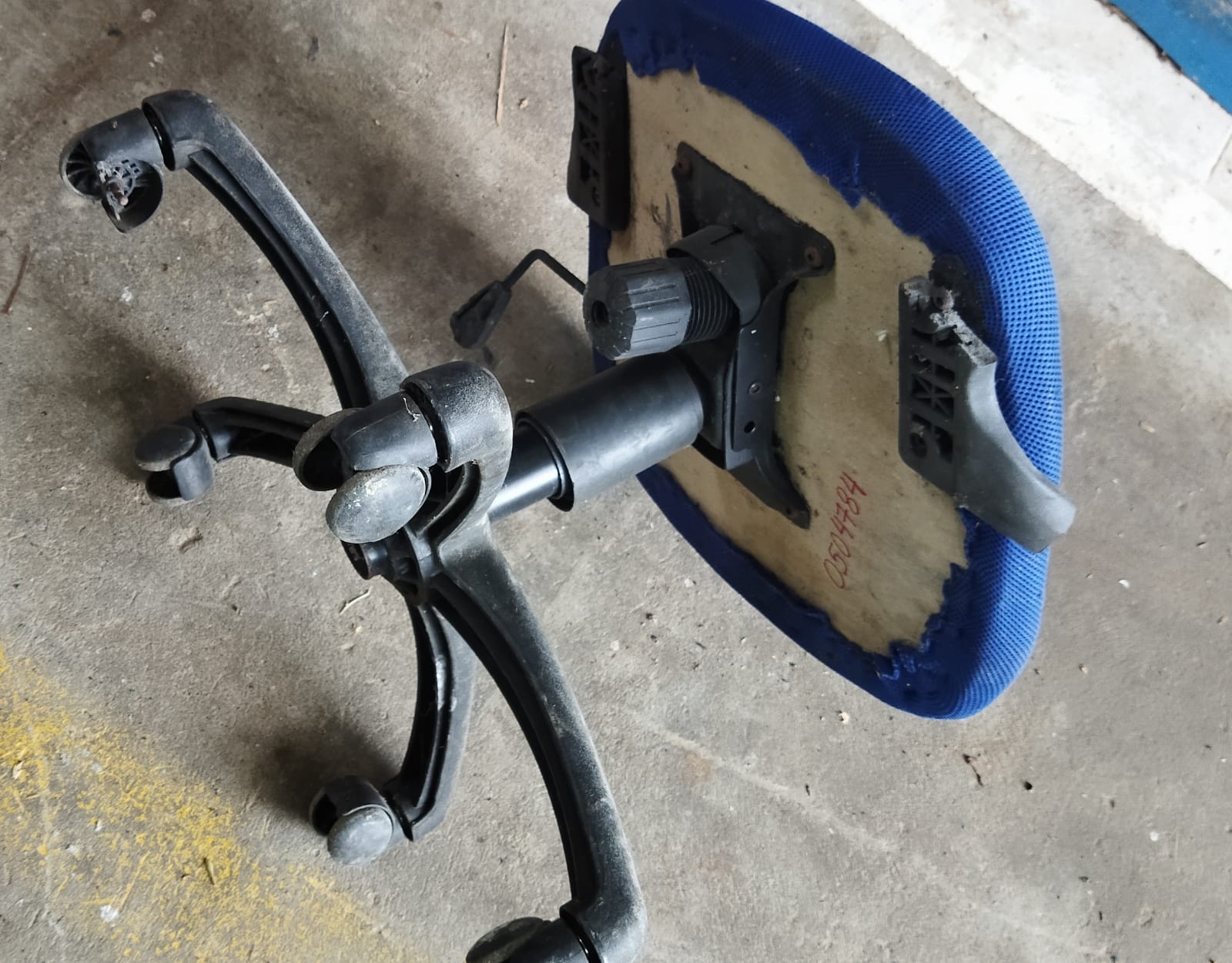 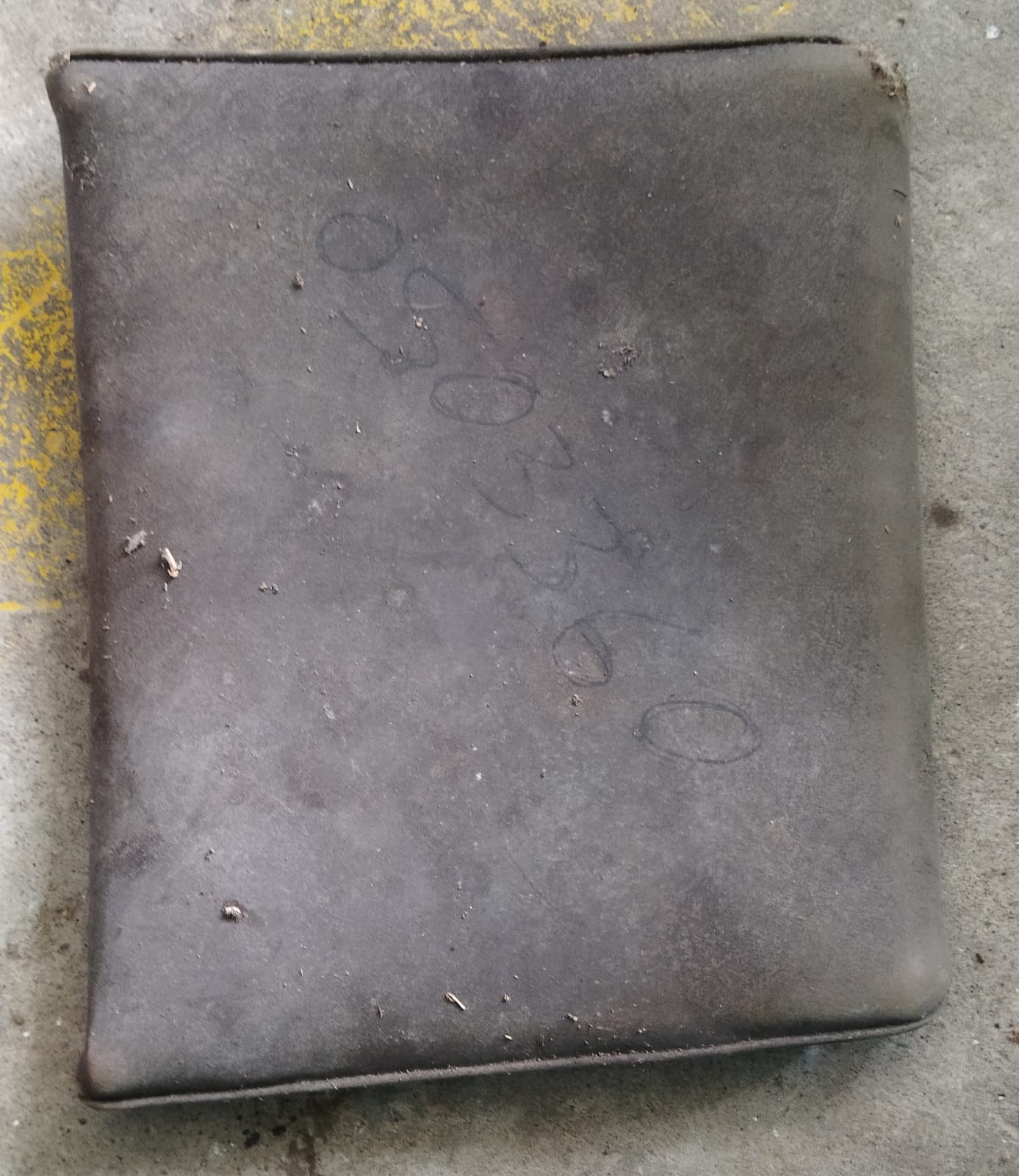 Placa Corporativa 0504784
Placa Corporativa 0503360
Silla giratoria ergonómica.
Silla giratoria ergonómica.
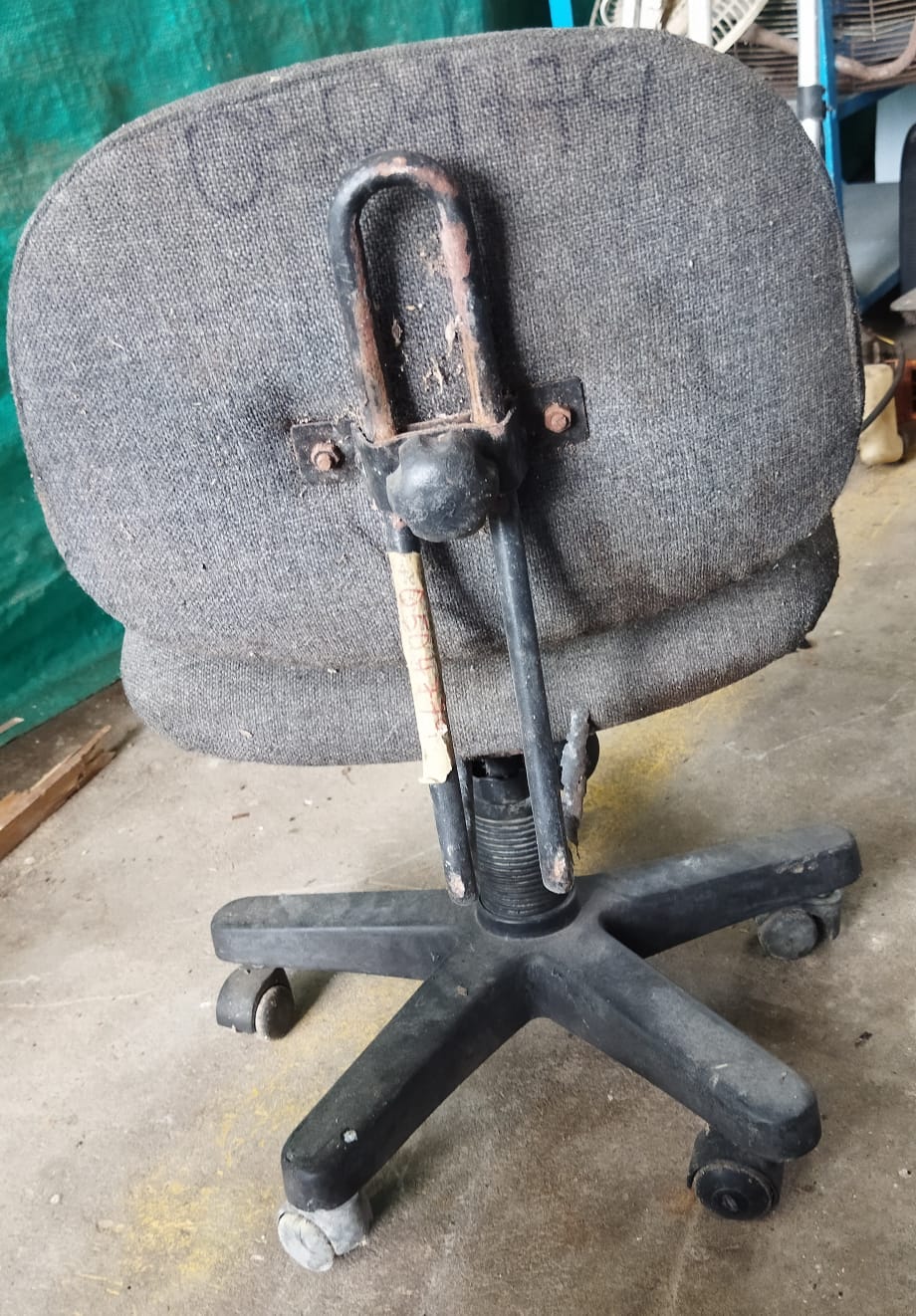 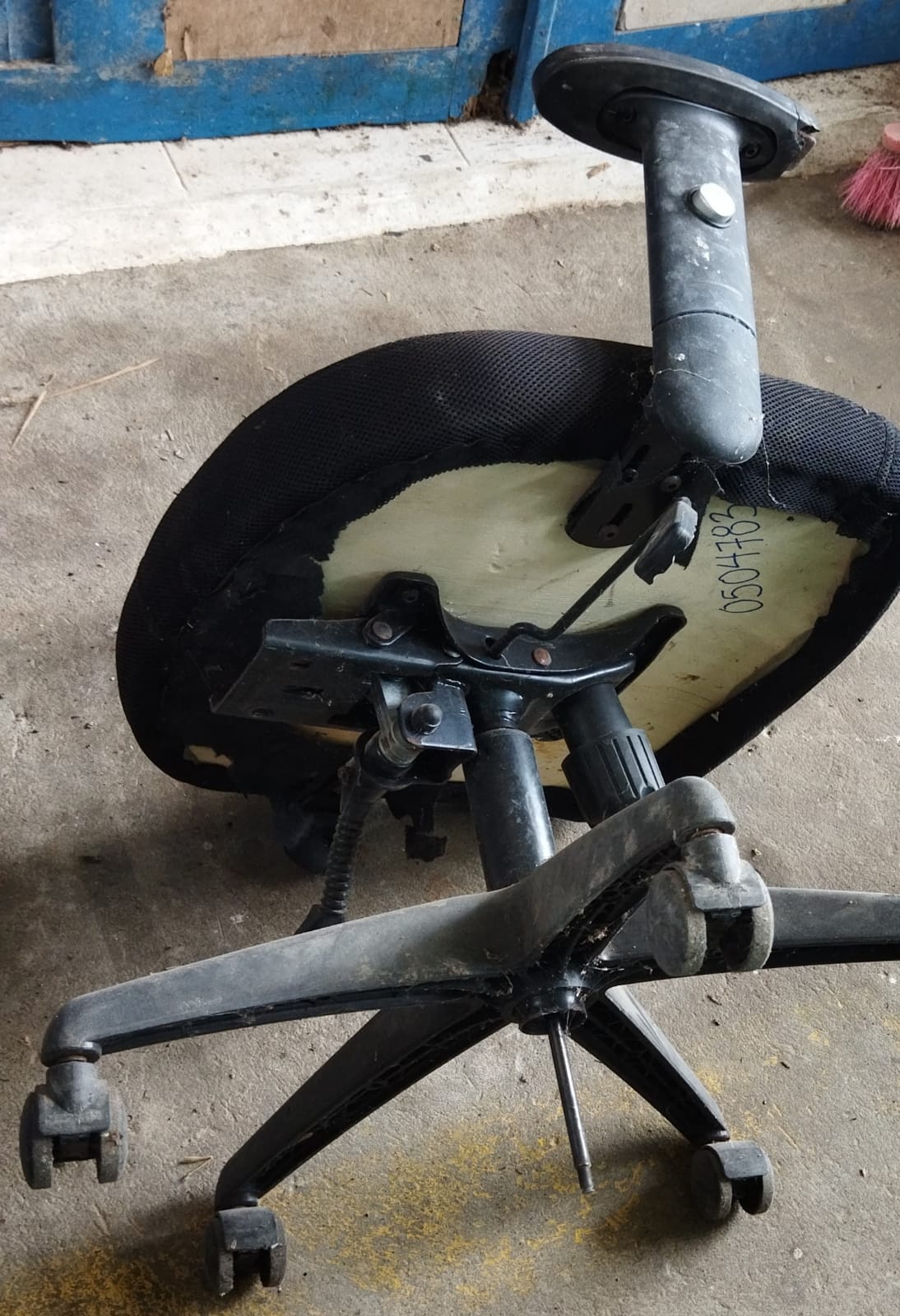 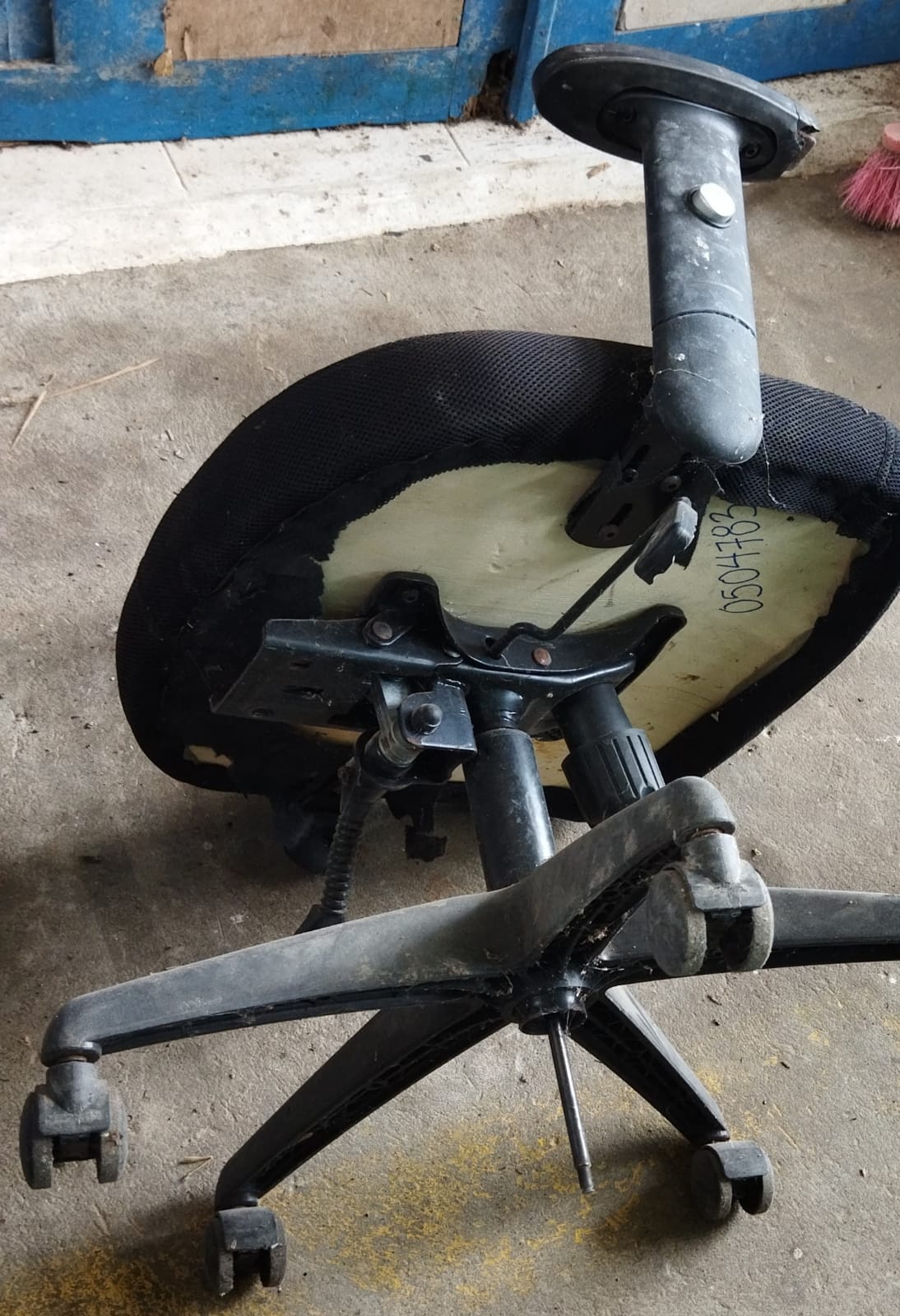 Placa Corporativa 0504779
Placa Corporativa 0504783
LOTE #3

$ 40.000
Purificador de agua.
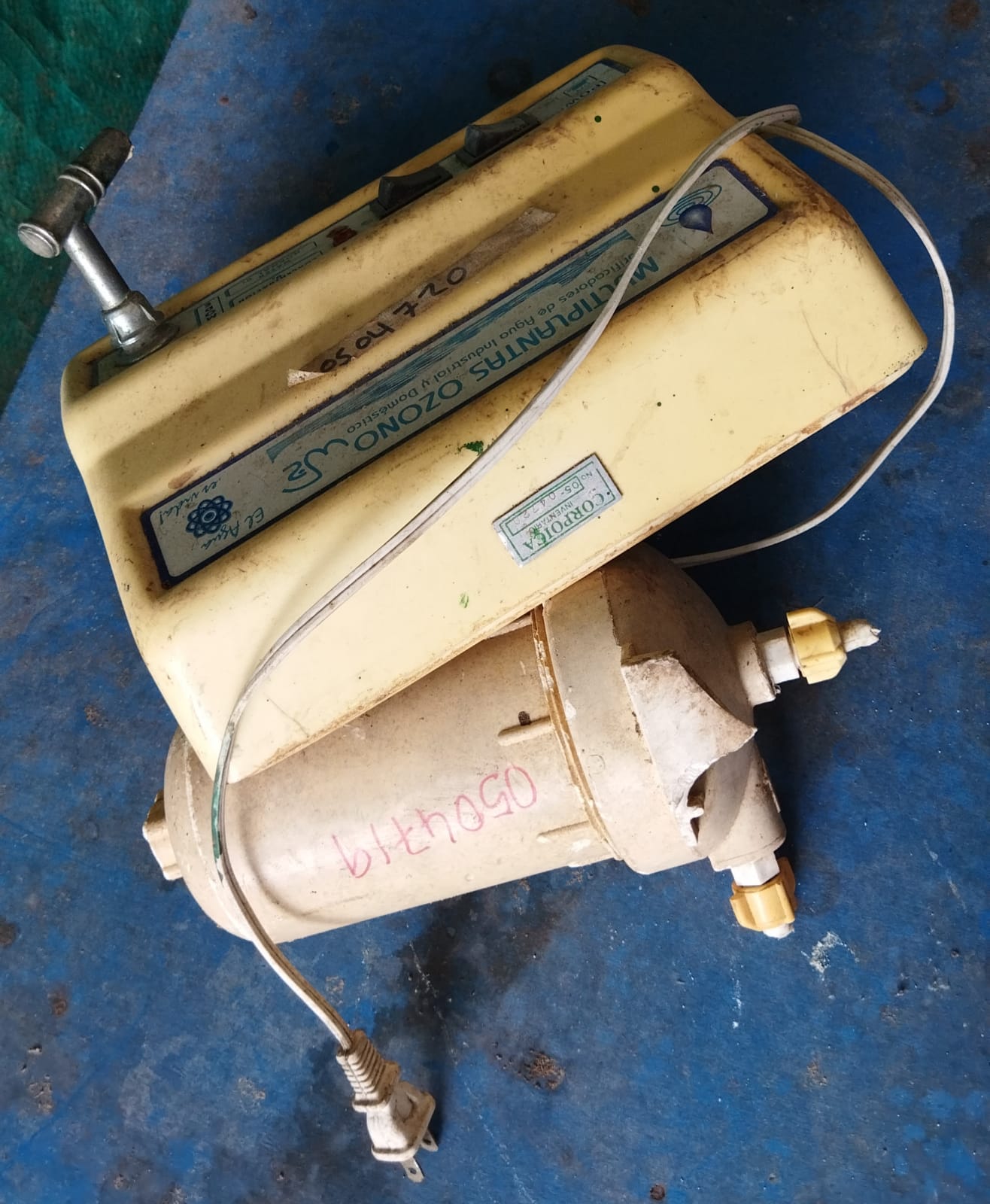 Planta tratamiento de agua
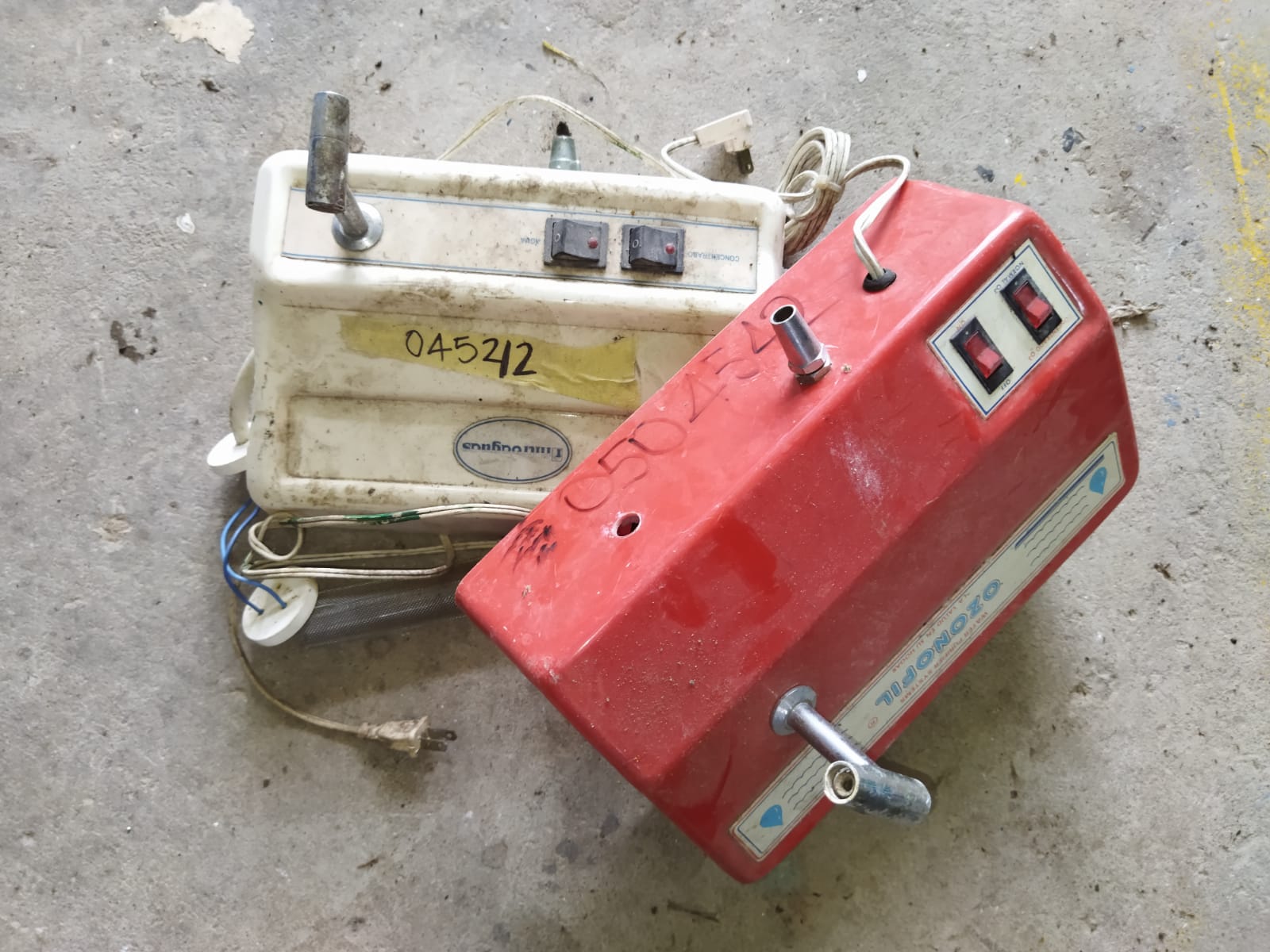 Placas Corporativas 
0504719 - 0504720
Placa Corporativa 0504542
Microscopio estereoscopio
Microscopio binocular.
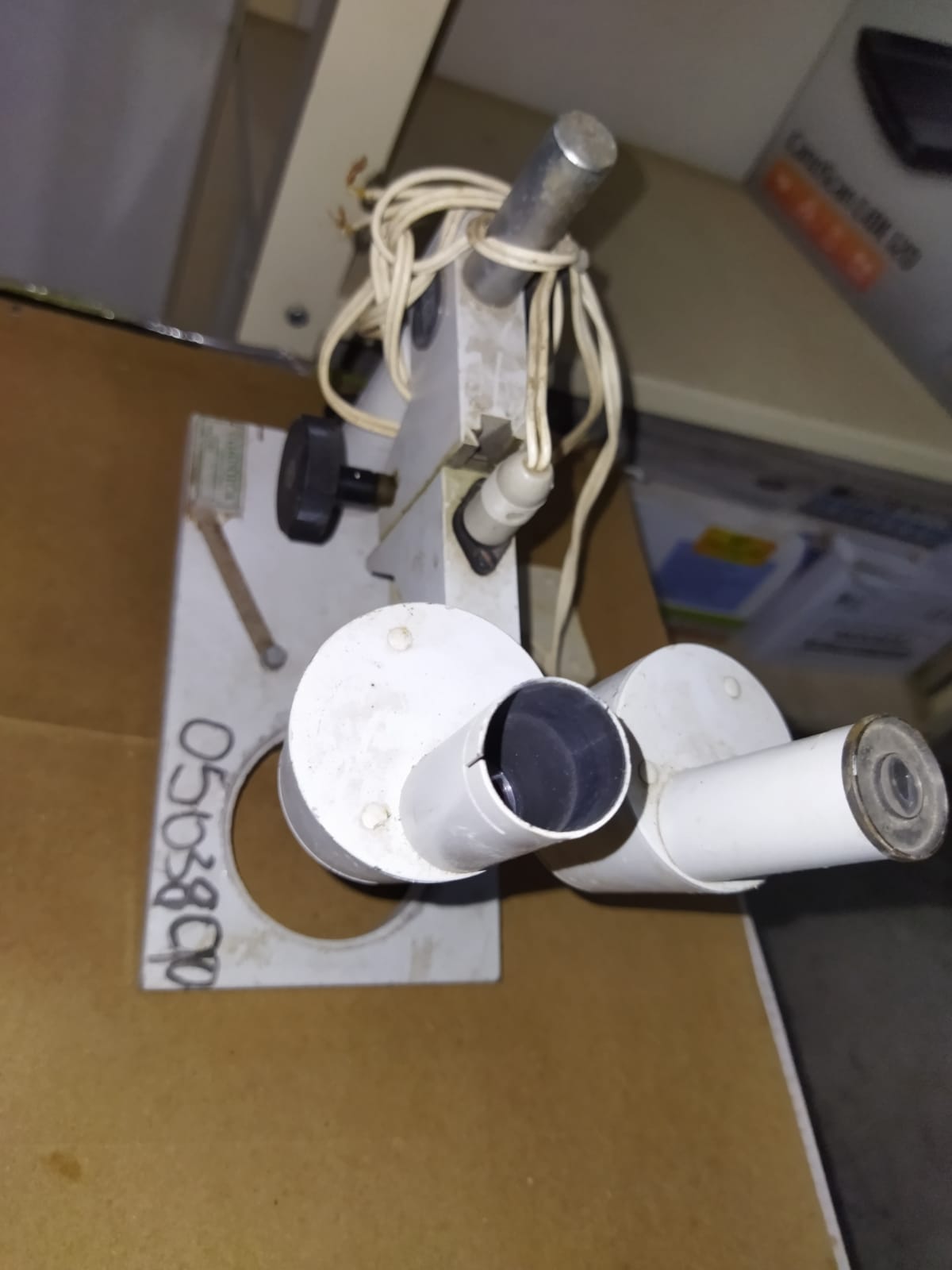 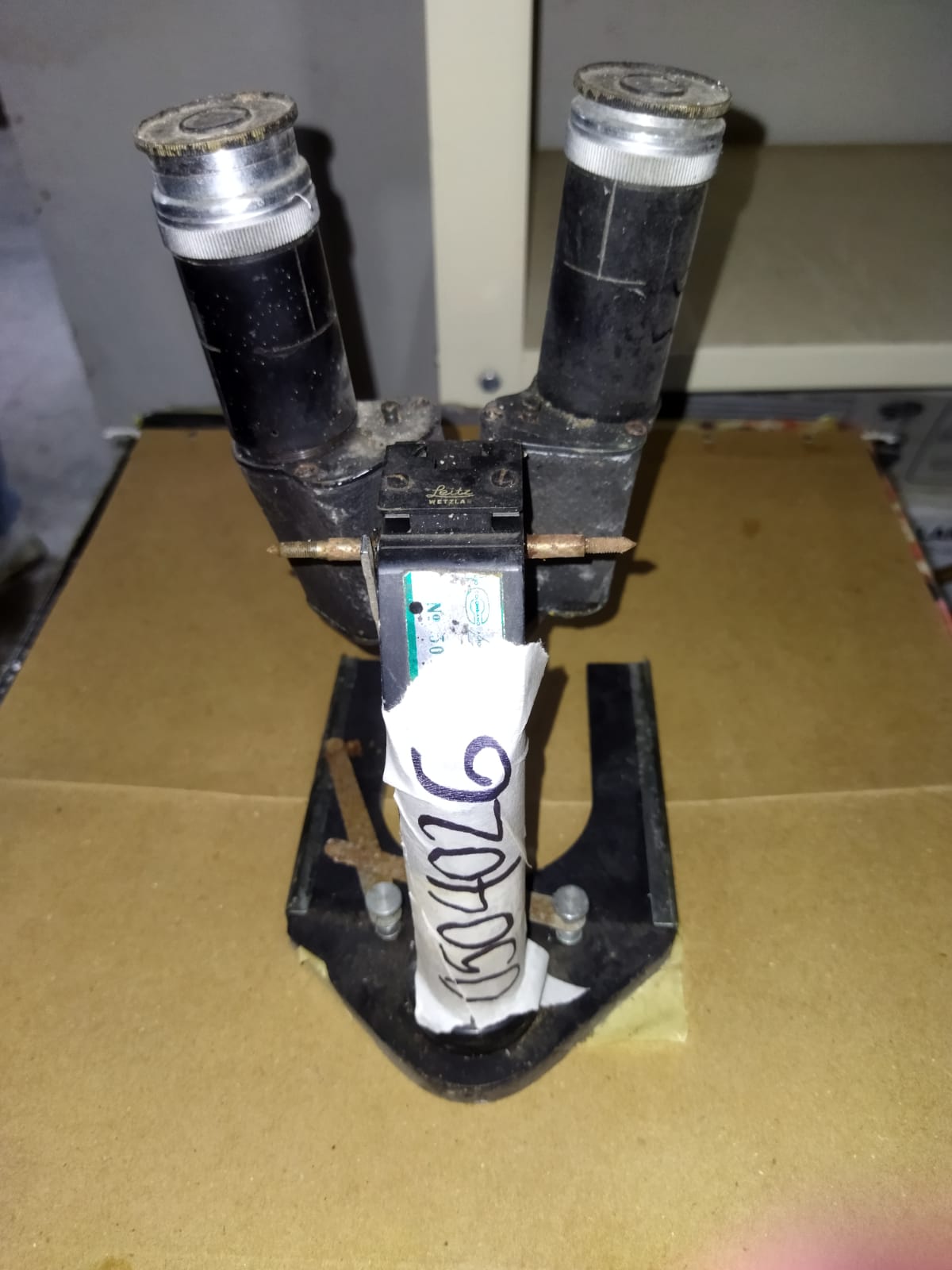 Placa Corporativa 0503890
Placa Corporativa 0504026
Microscopio estereoscopio
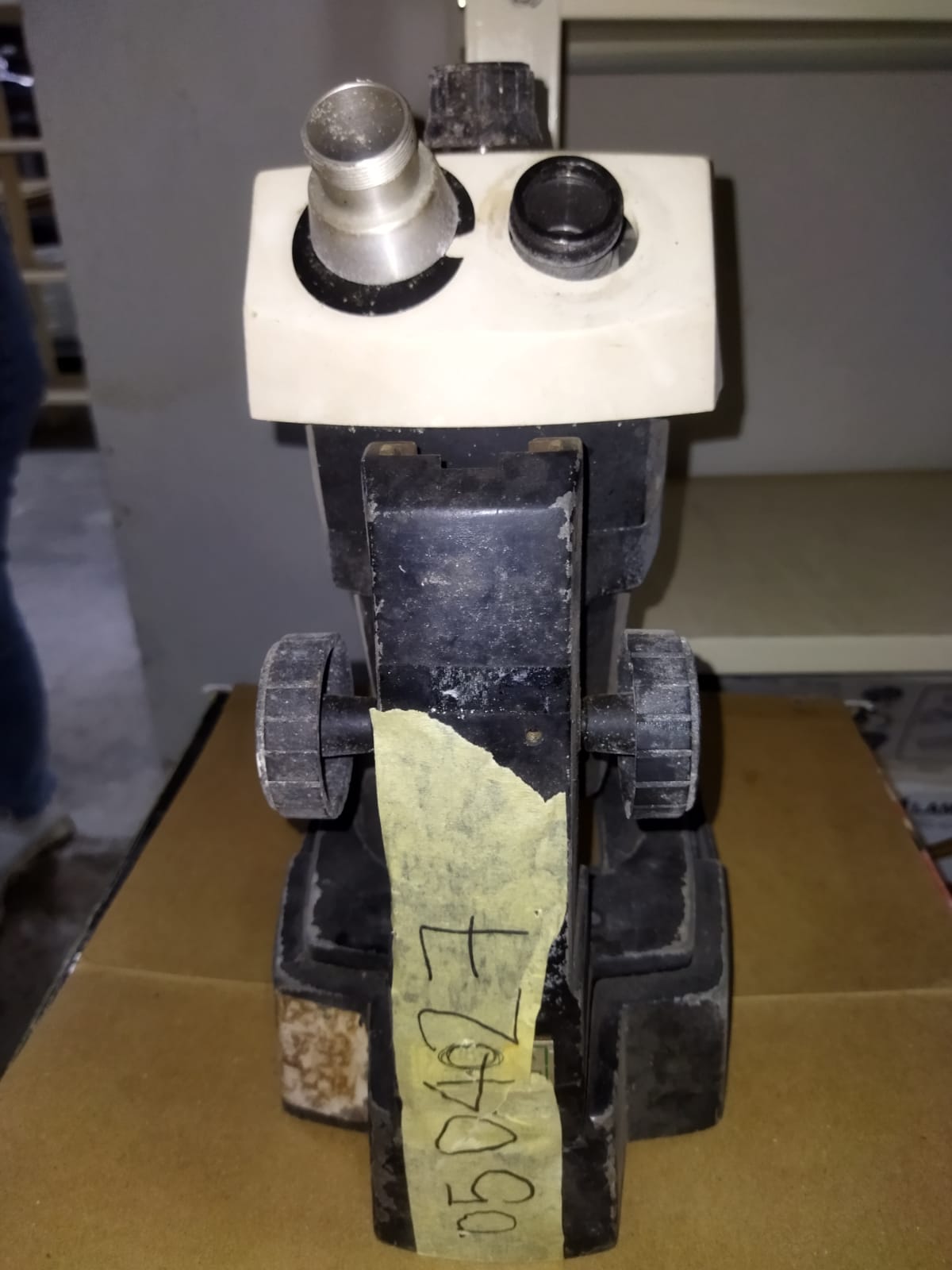 Placa Corporativa 0504027
Termostatos Danfoss
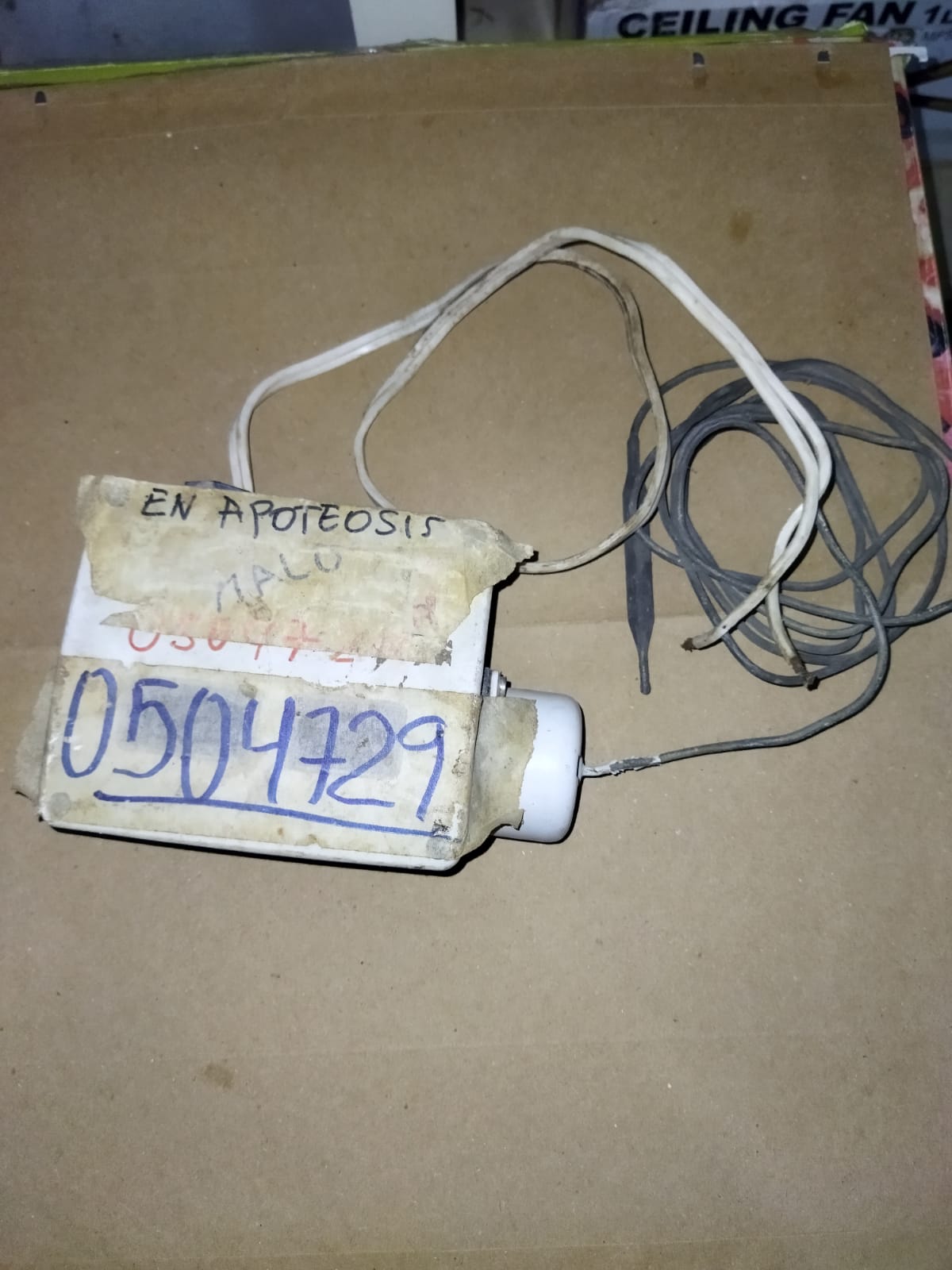 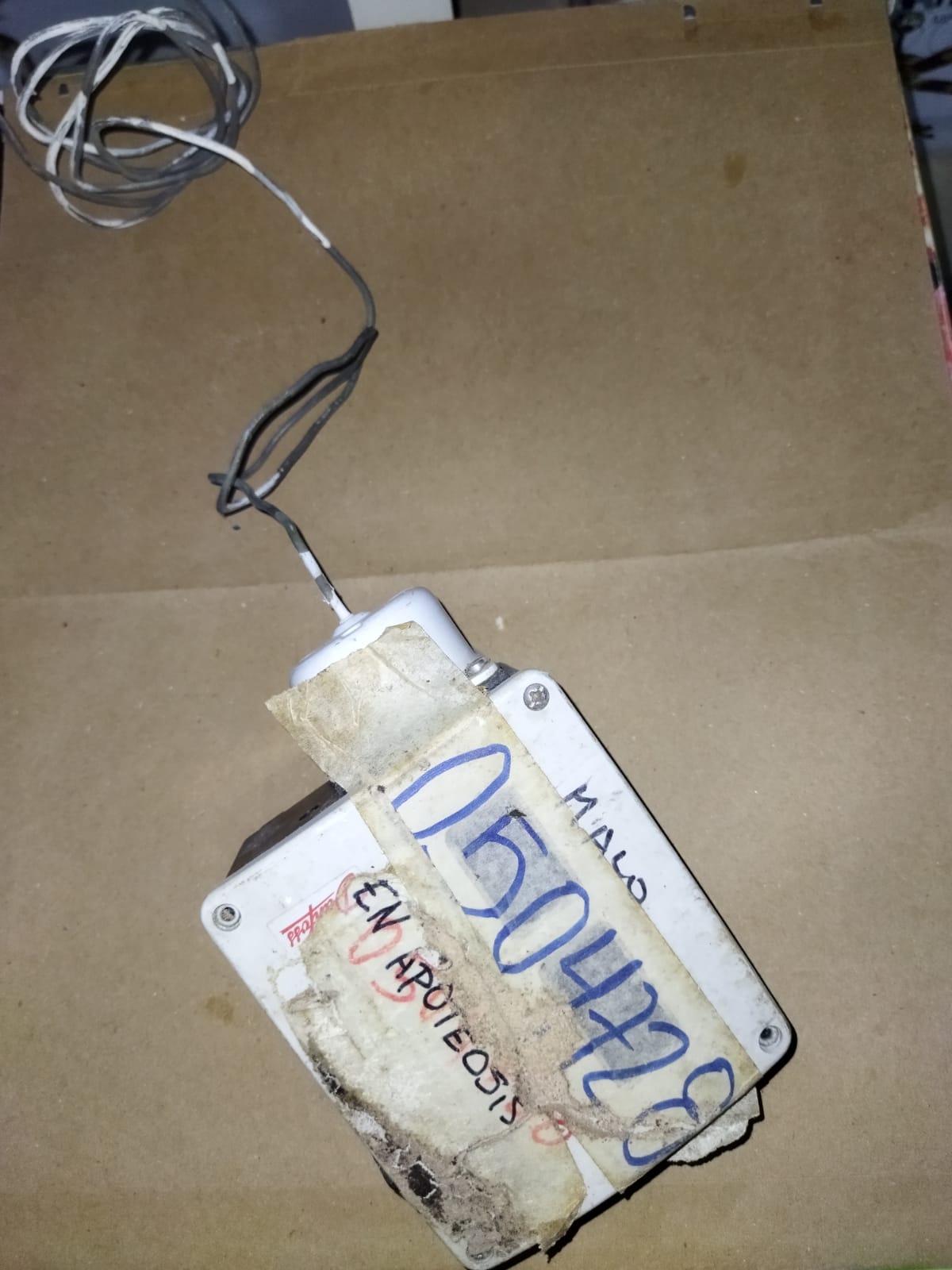 Placa Corporativa 0504729
Placa Corporativa 0504728
Fuente de conductividad.
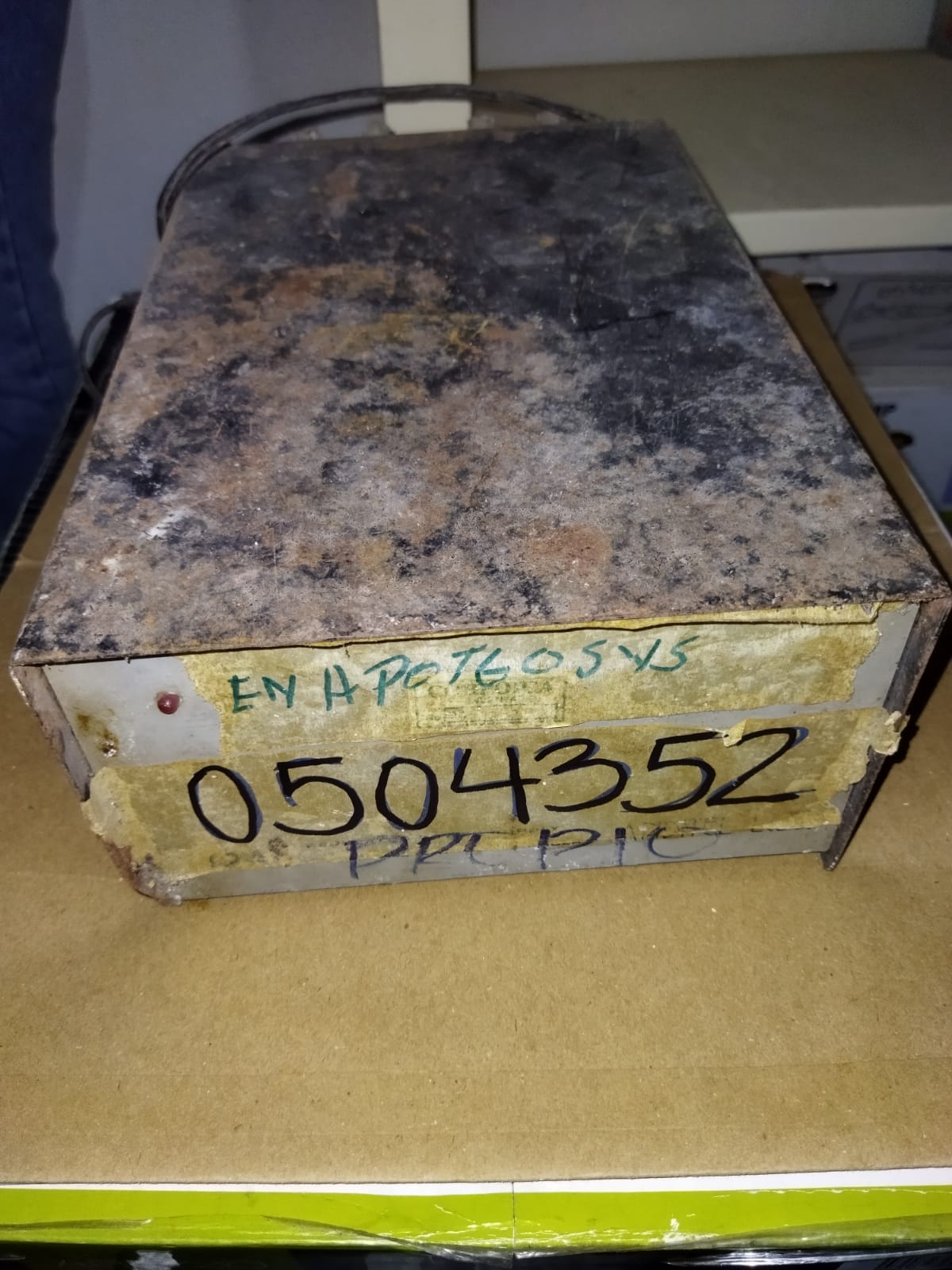 Destilador.
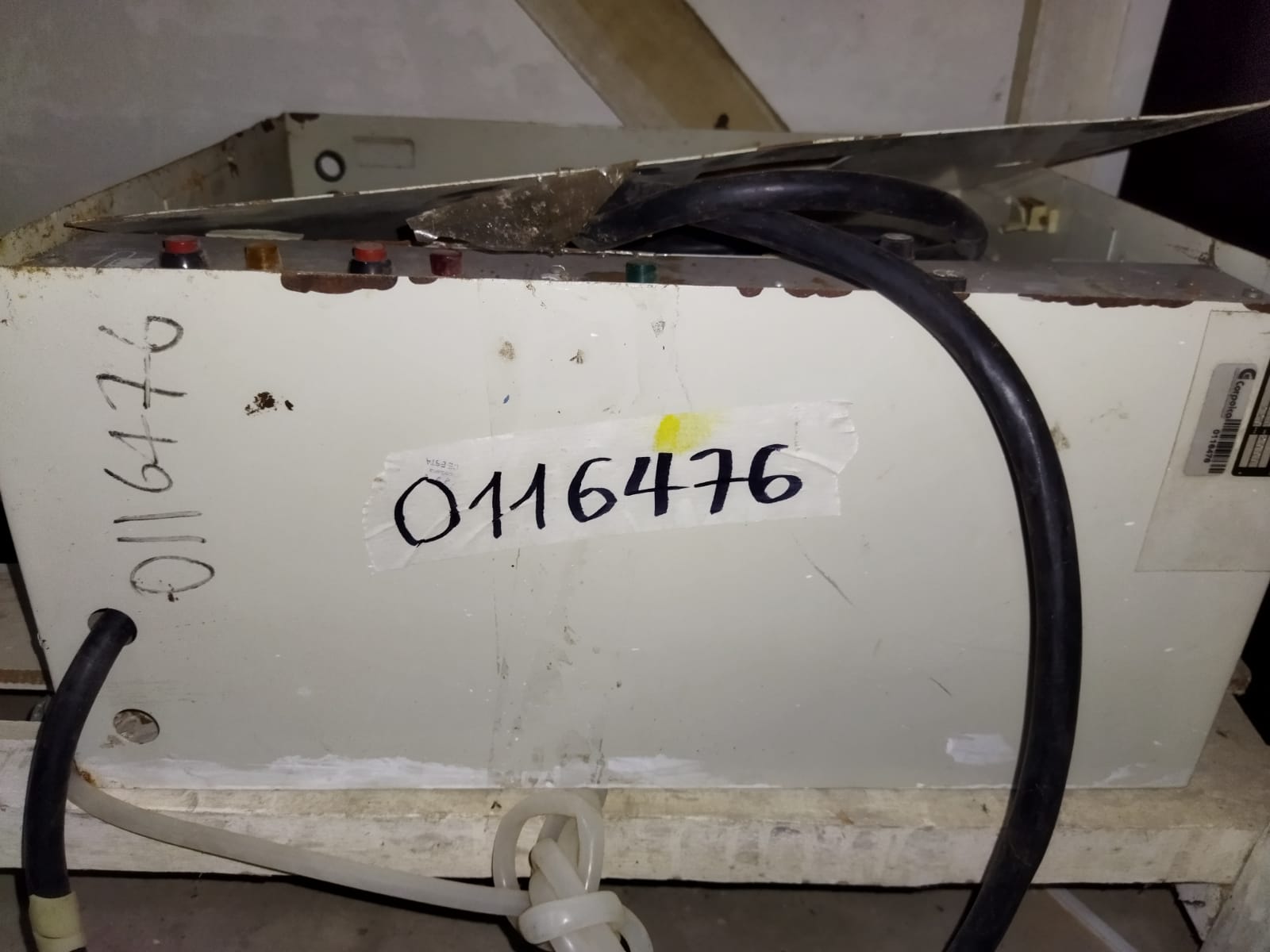 Placa Corporativa 0504352
Placa Corporativa 0116476
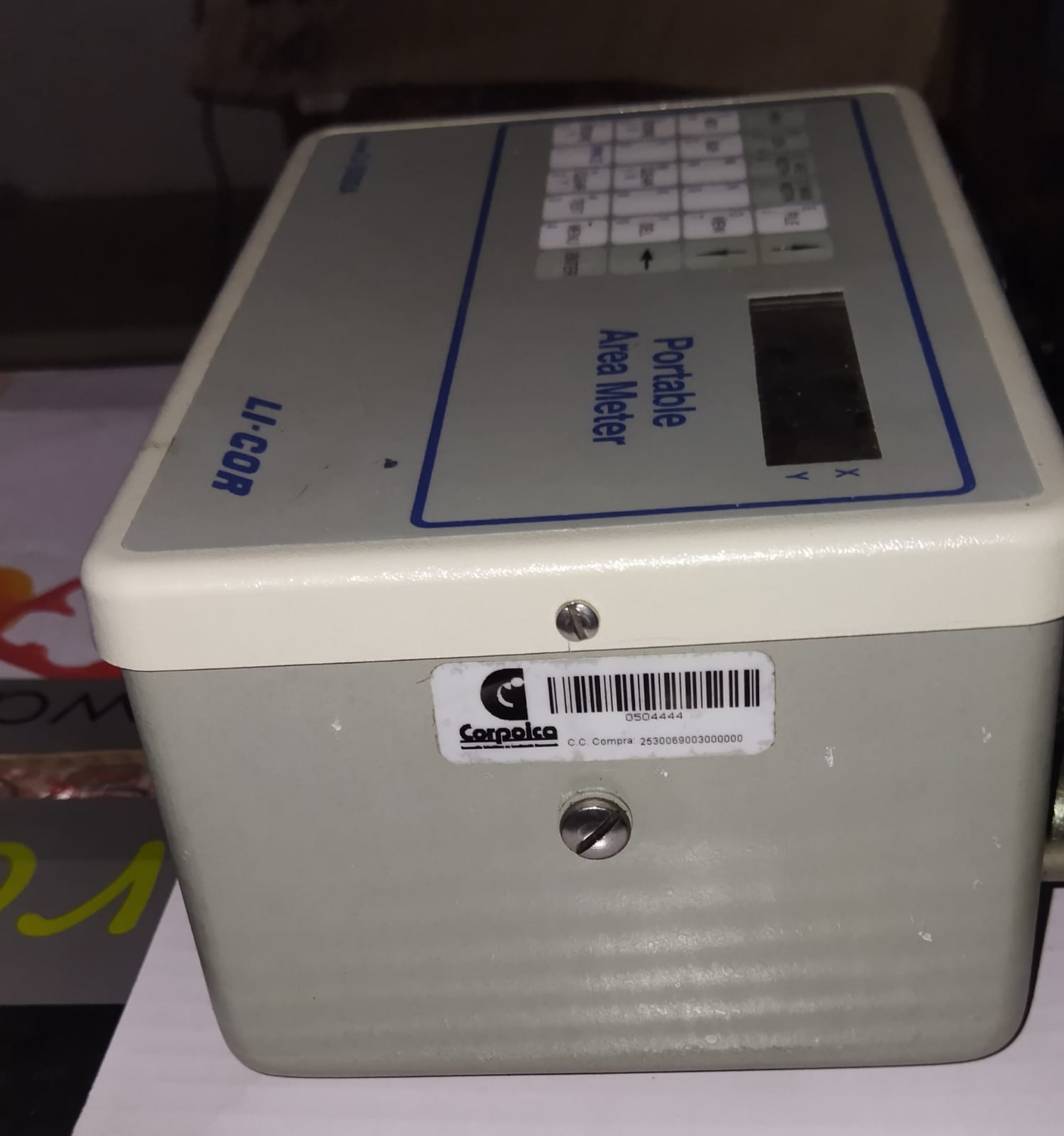 Medidor integrador área foliar.
Placa Corporativa 0504444
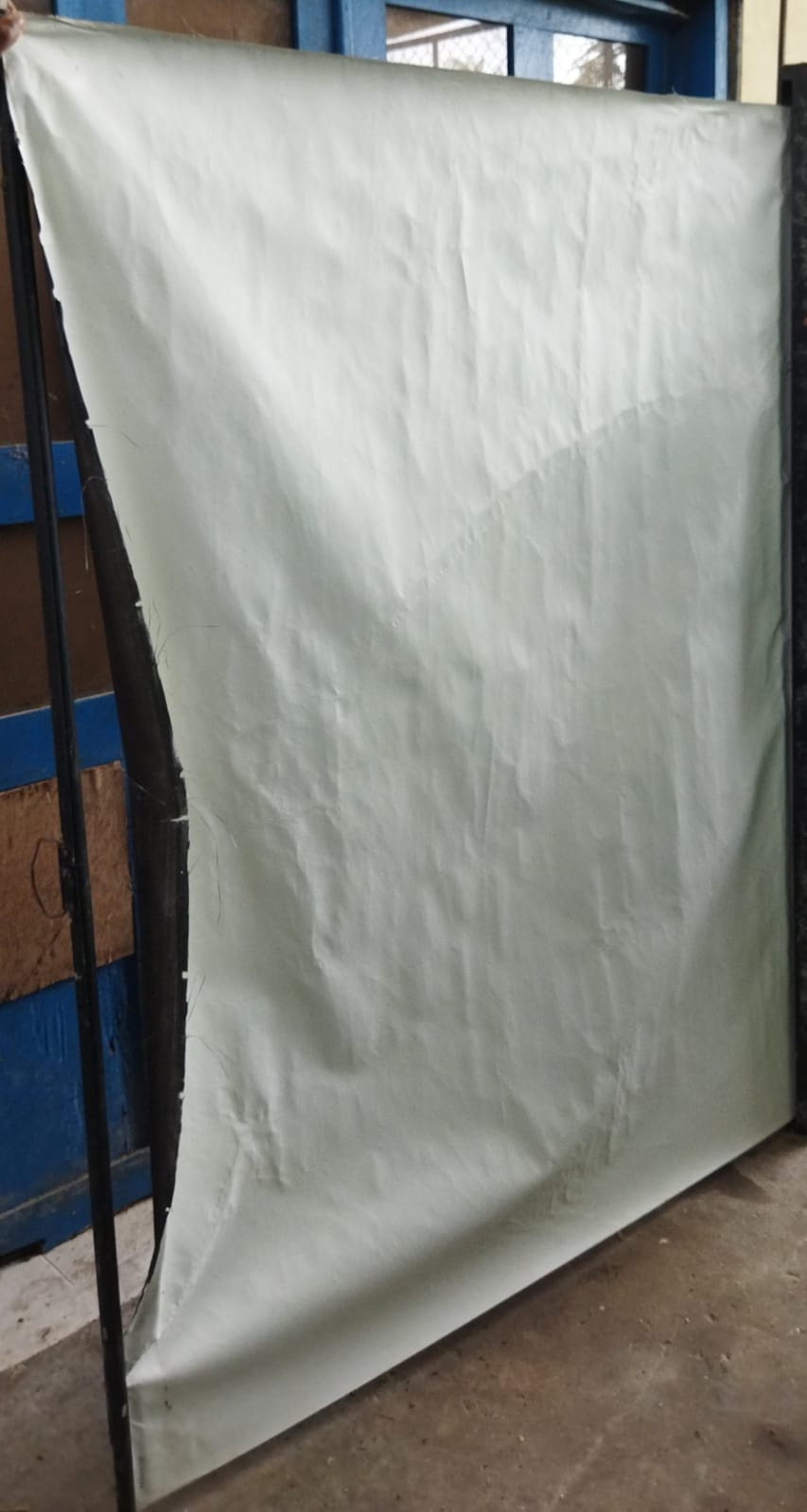 Telón proyección.
Placa Corporativa 0107836
LOTE #4

$ 120.000
Dispensador de Agua.
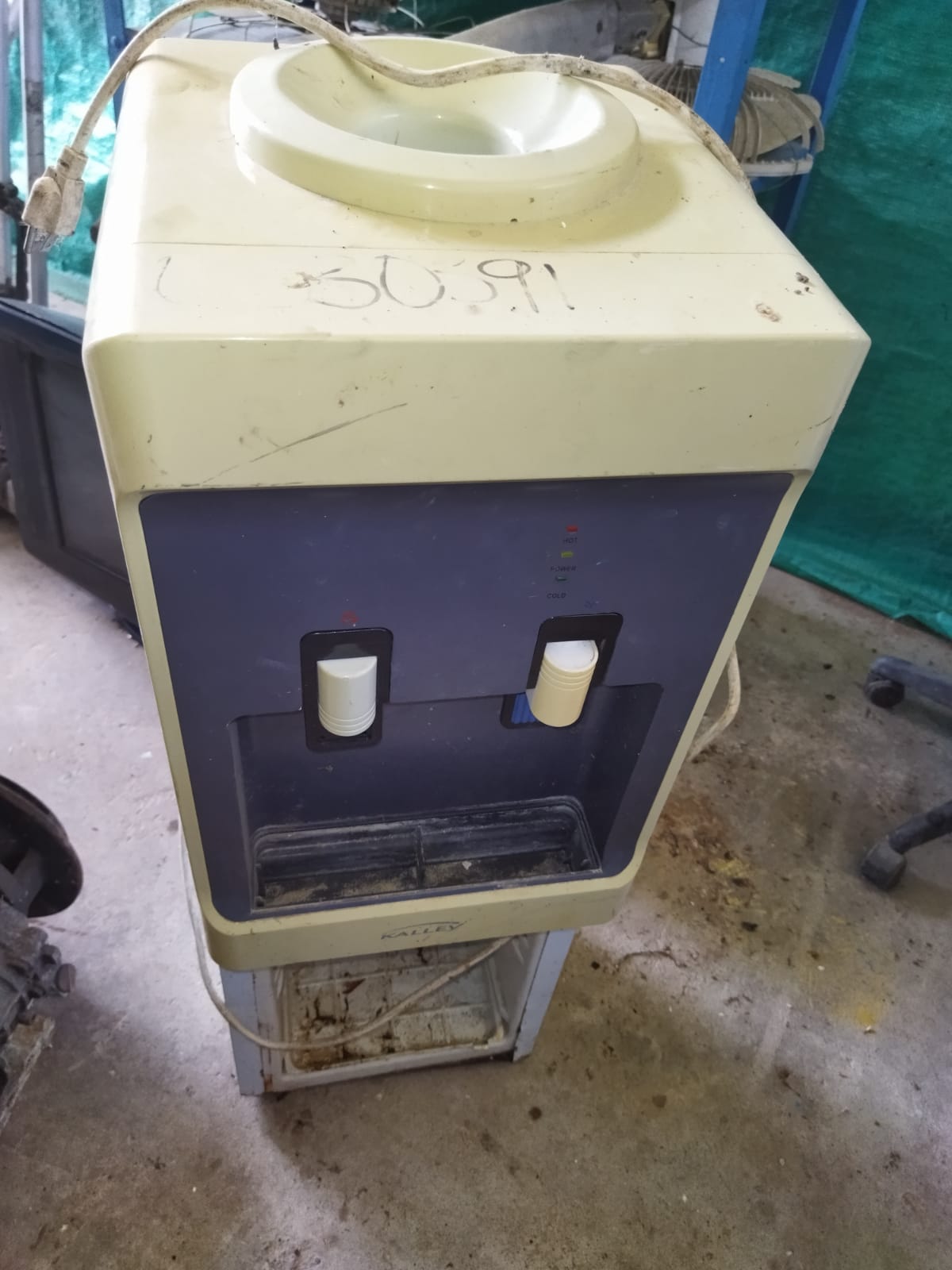 Placa Corporativa 0530391
Motosierra Husquarma
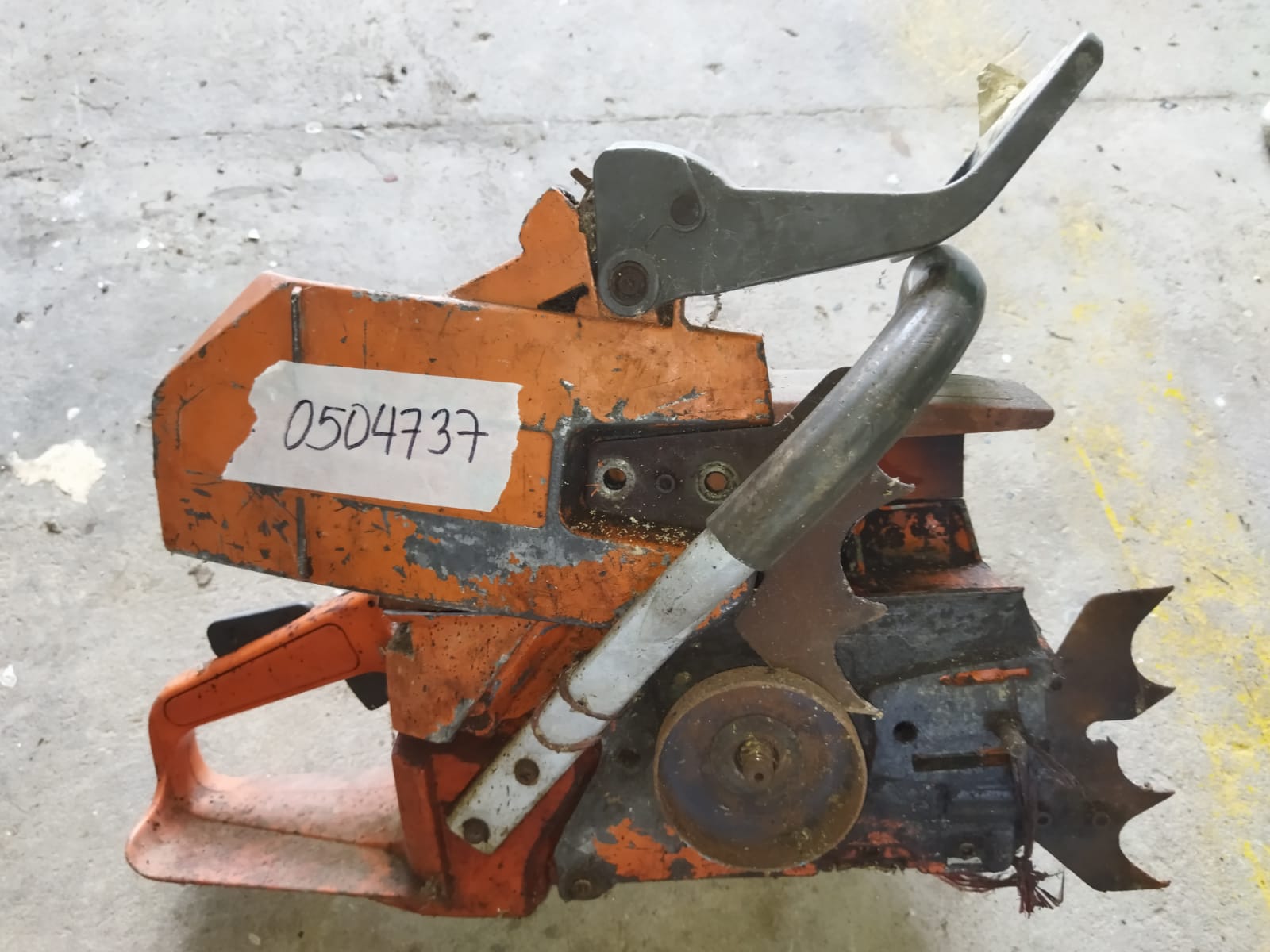 Placa Corporativa 0504737
Guadañadora Husquarma.
Guadañadora.
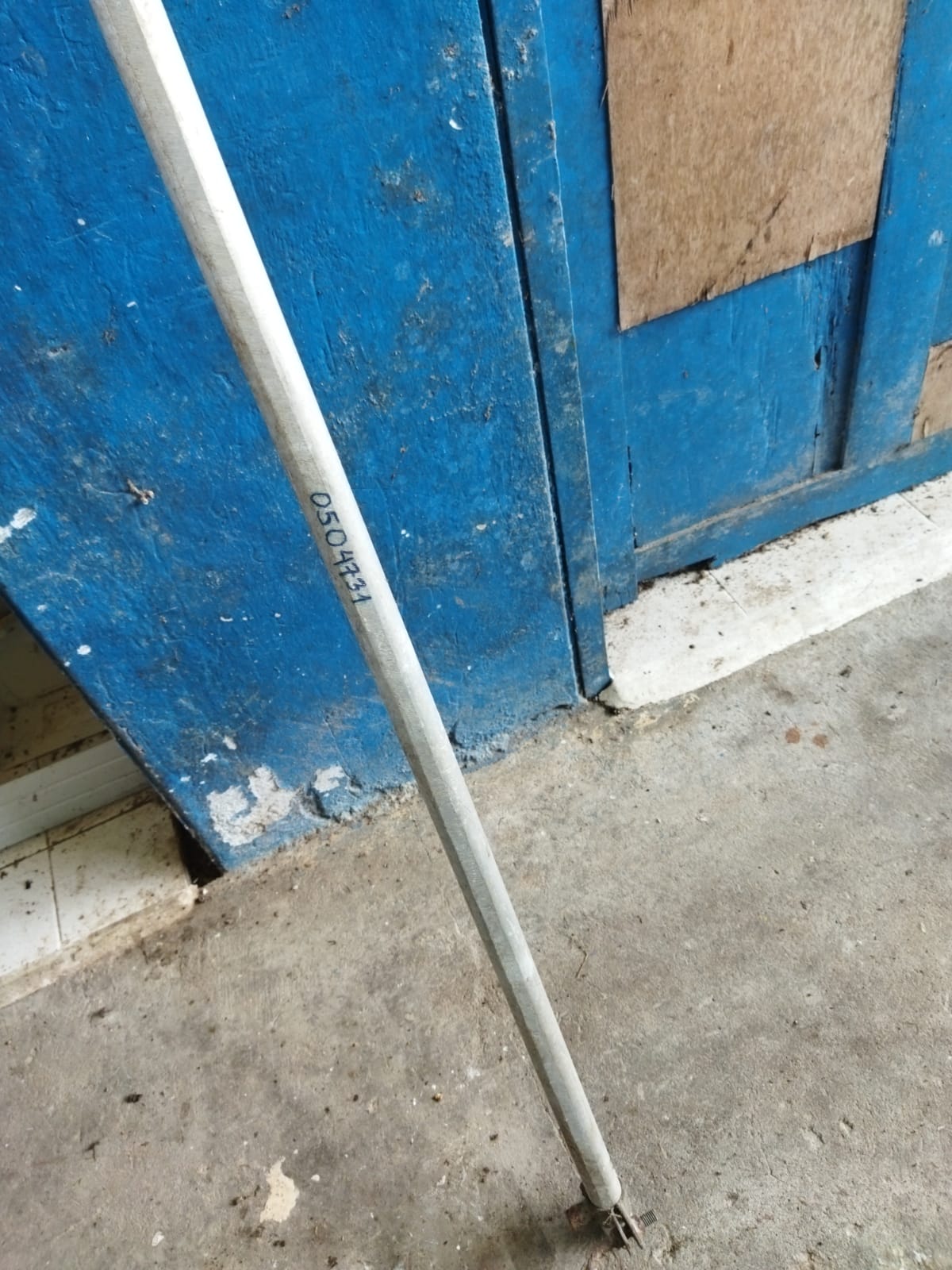 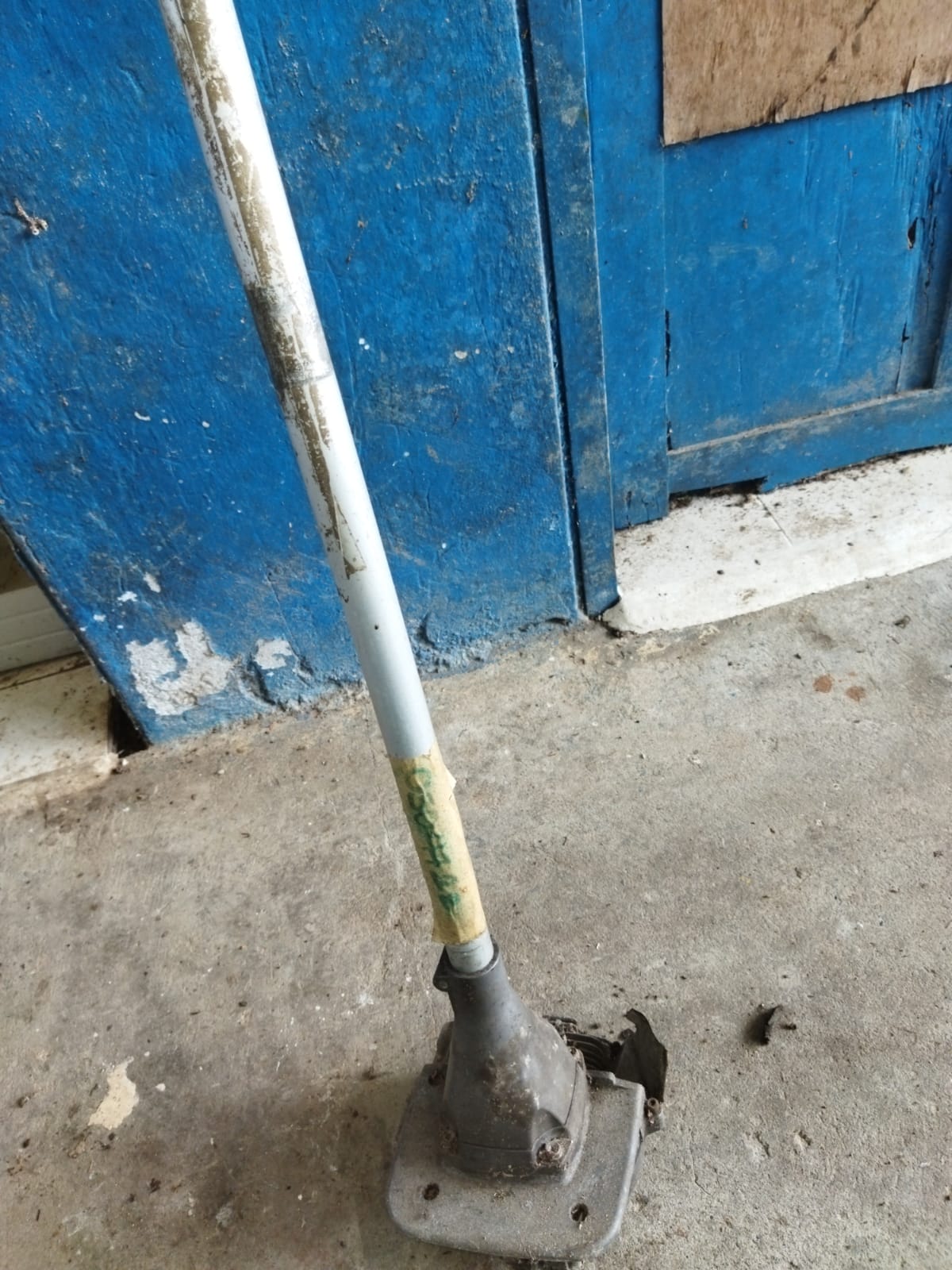 Placa Corporativa 0504731
Placa Corporativa 0504722
Guadañadora.
Guadañadora.
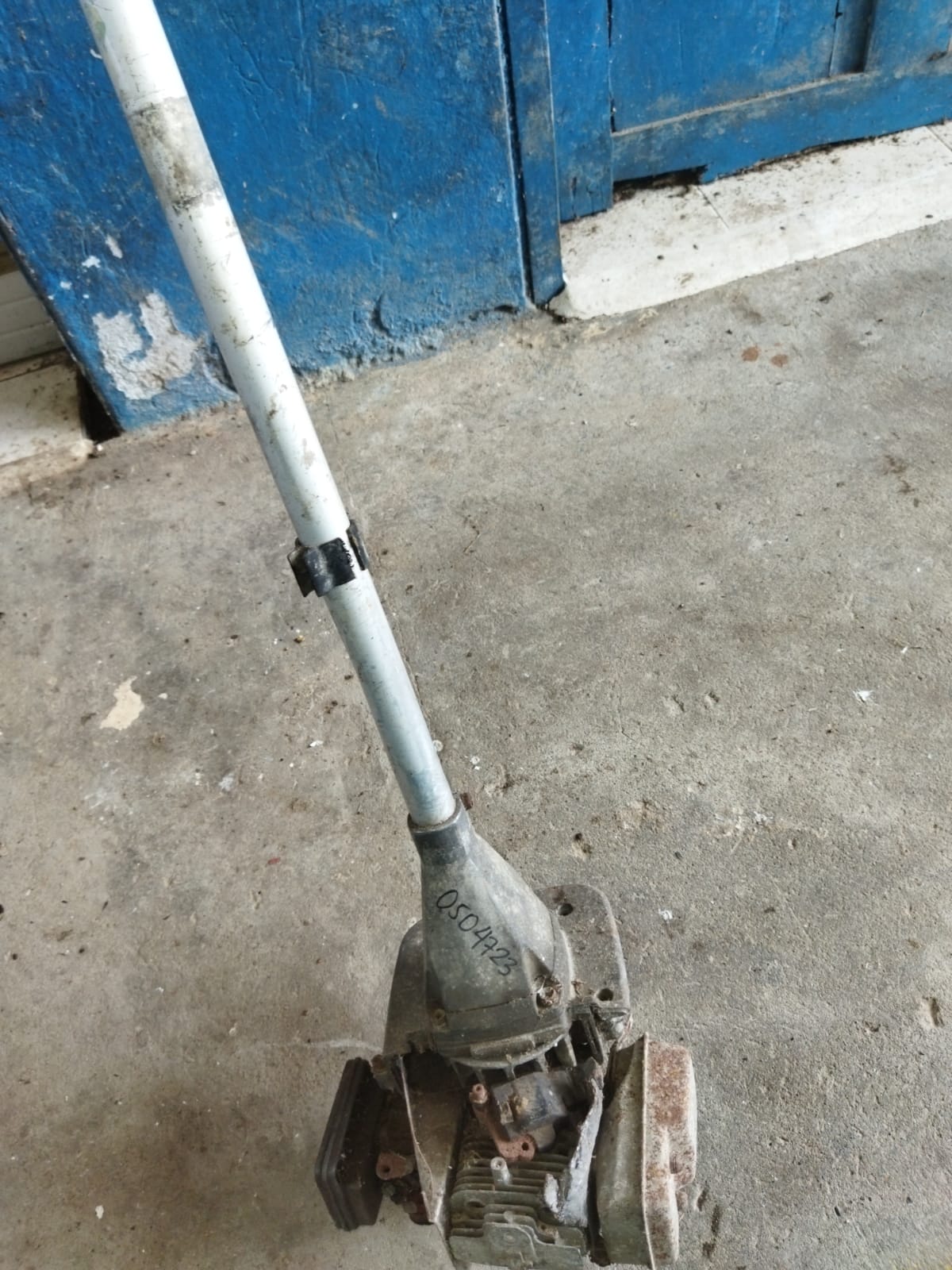 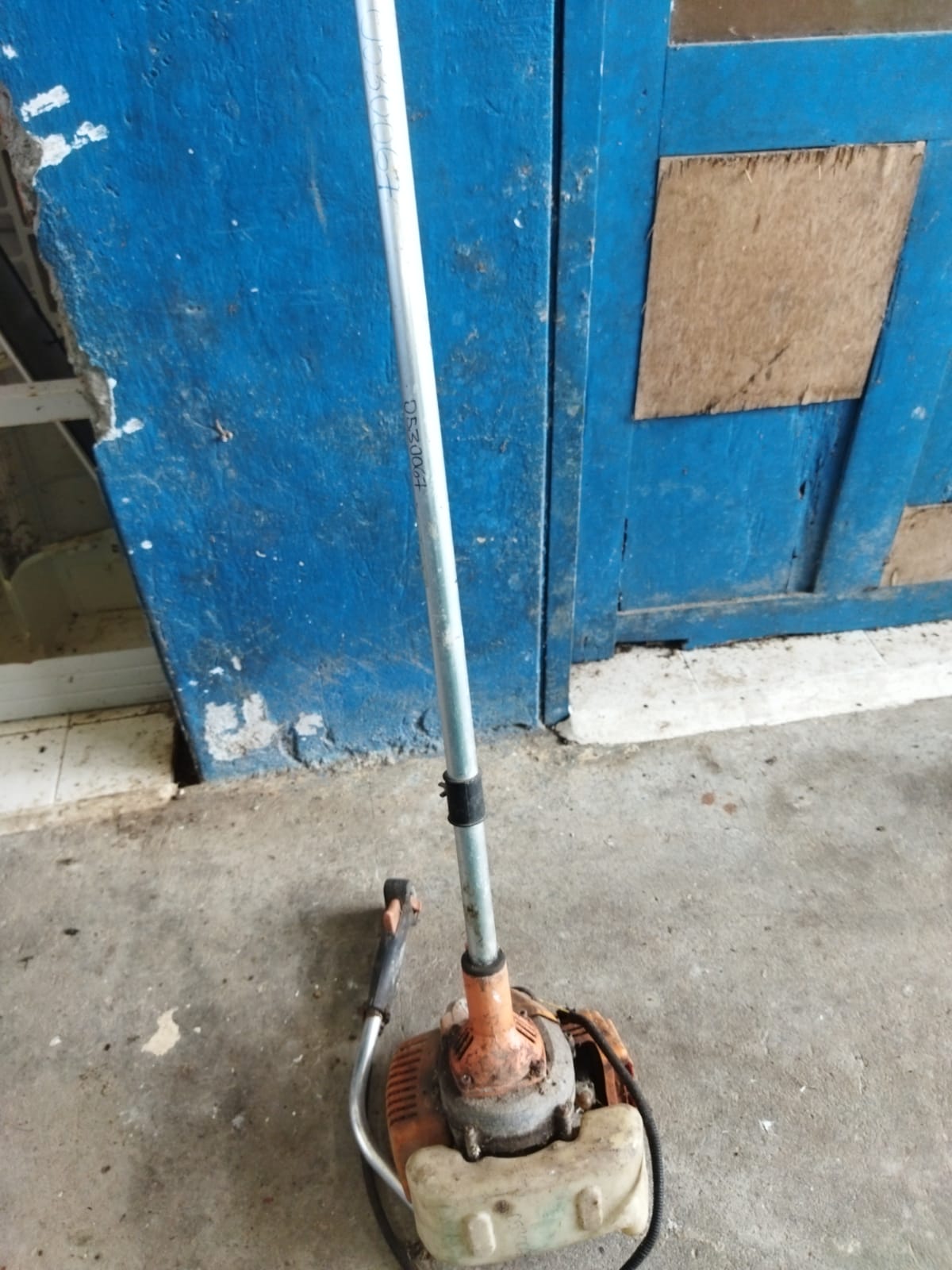 Placa Corporativa 0504723
Placa Corporativa 0530067
Motobomba YAMAX de 3x3 PLG.
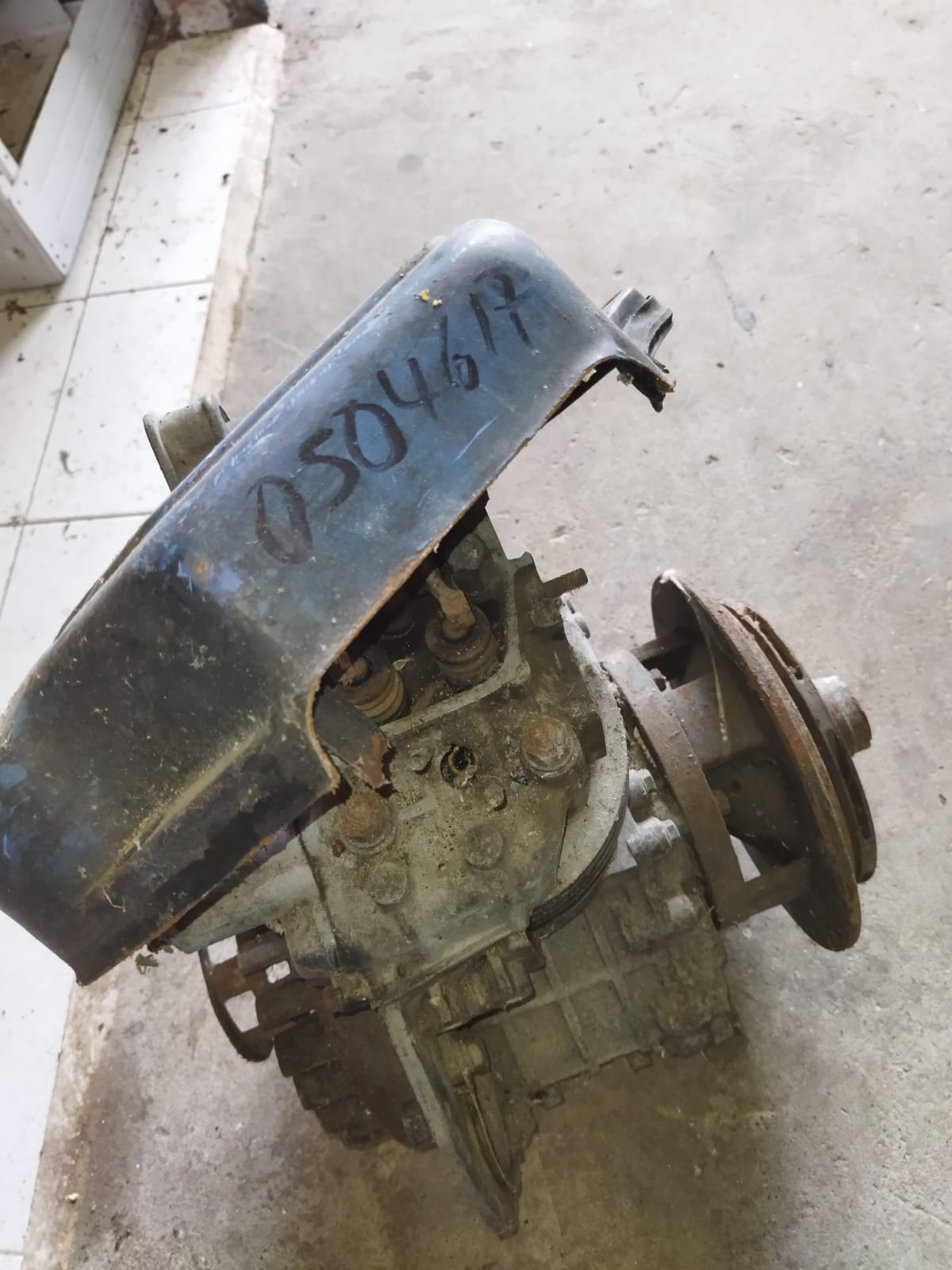 Placa Corporativa 0504617
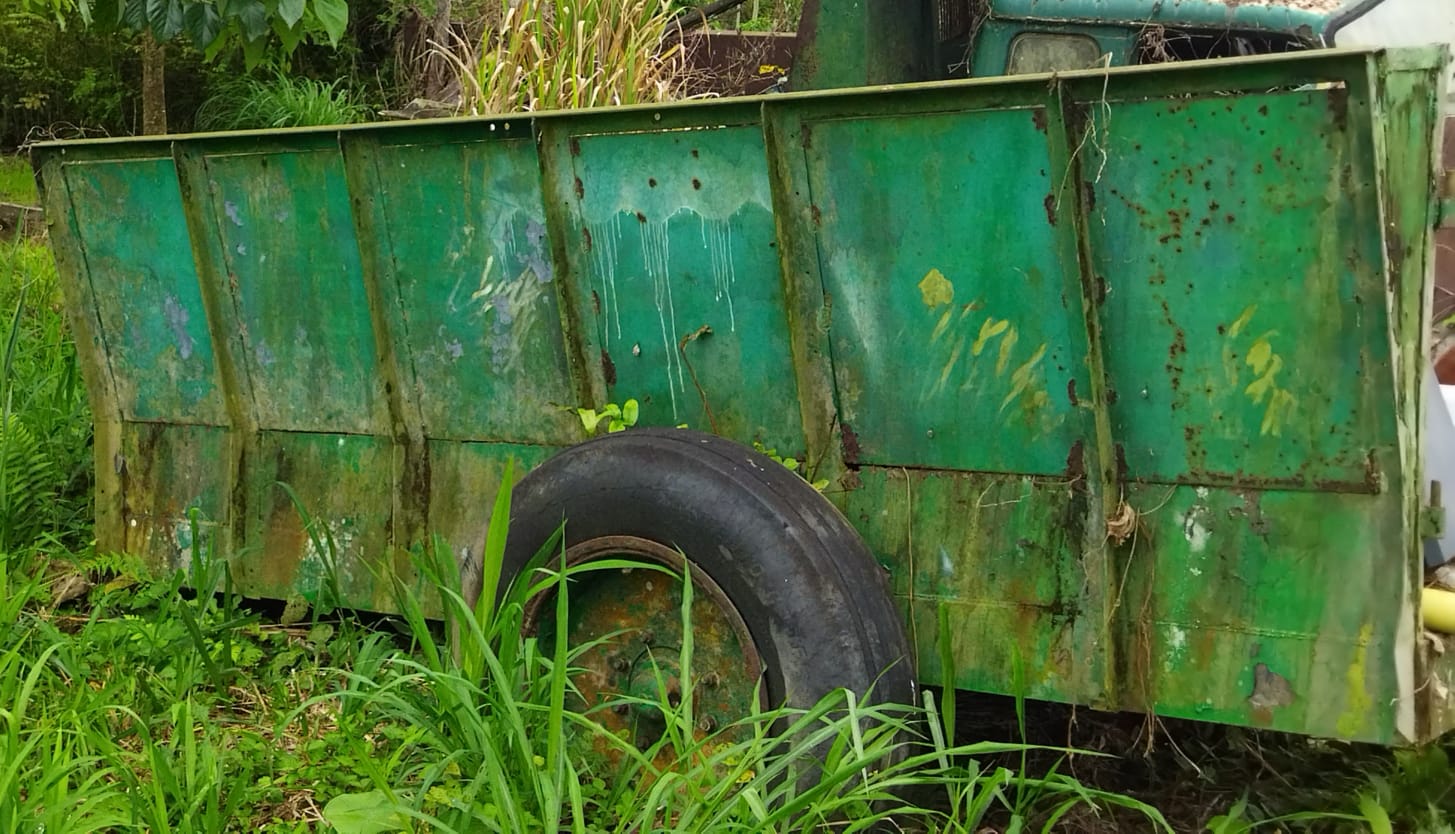 Remolque.
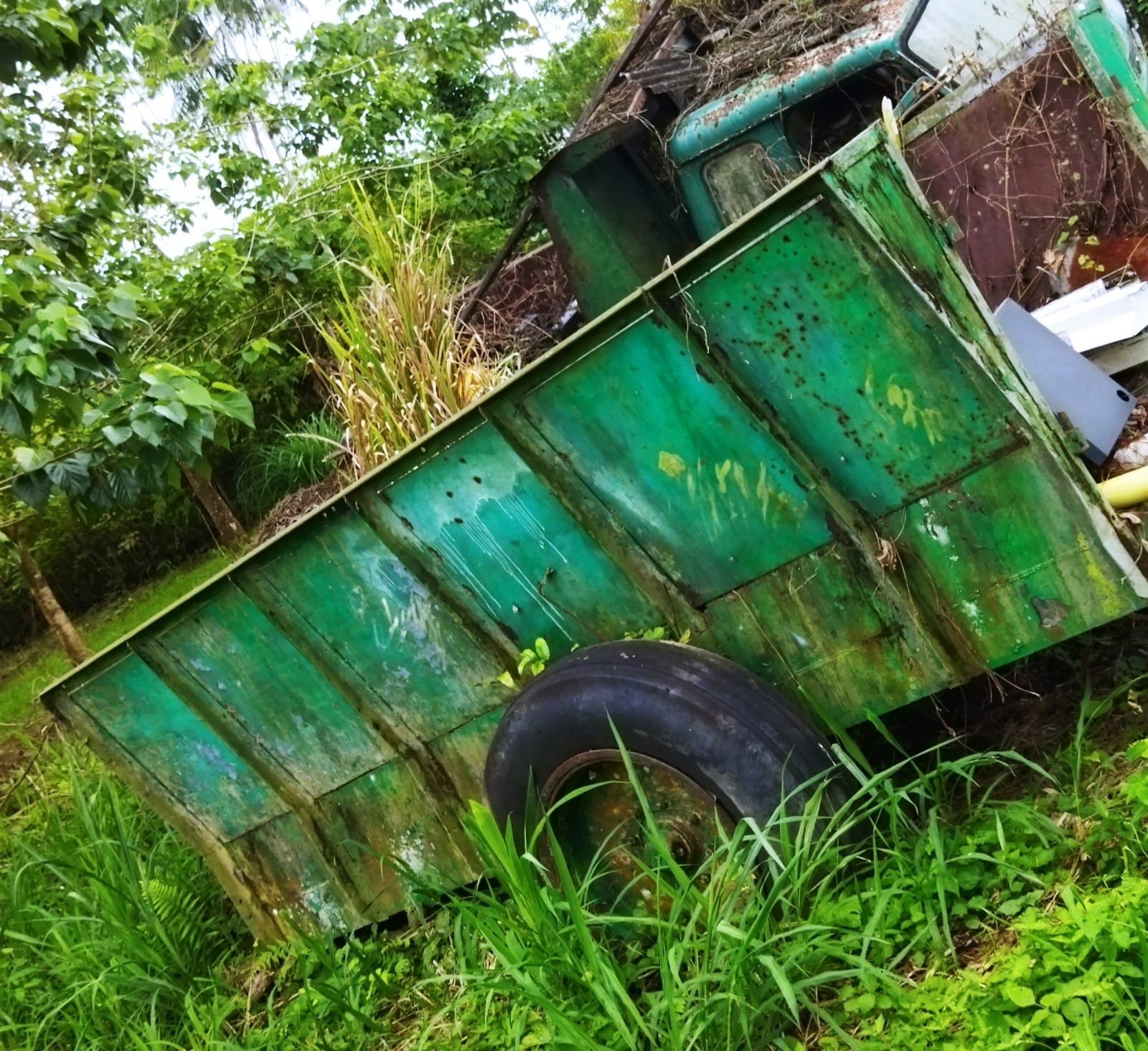 Placa Corporativa 0504222